Introdução a
Bioquímica
e bioenergética
Danilo Andrade
Engenheiro Agrônomo
Dr. Em Produção Vegetal
bioquimicacomdanilo.com.br
danilo.santos@ufes.br
danilo_as@live.com
@daniloas.com_
daniloas.com
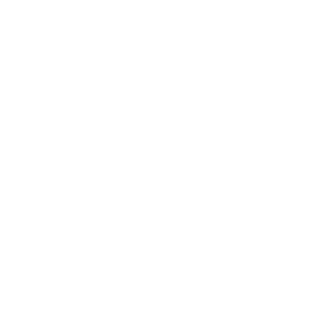 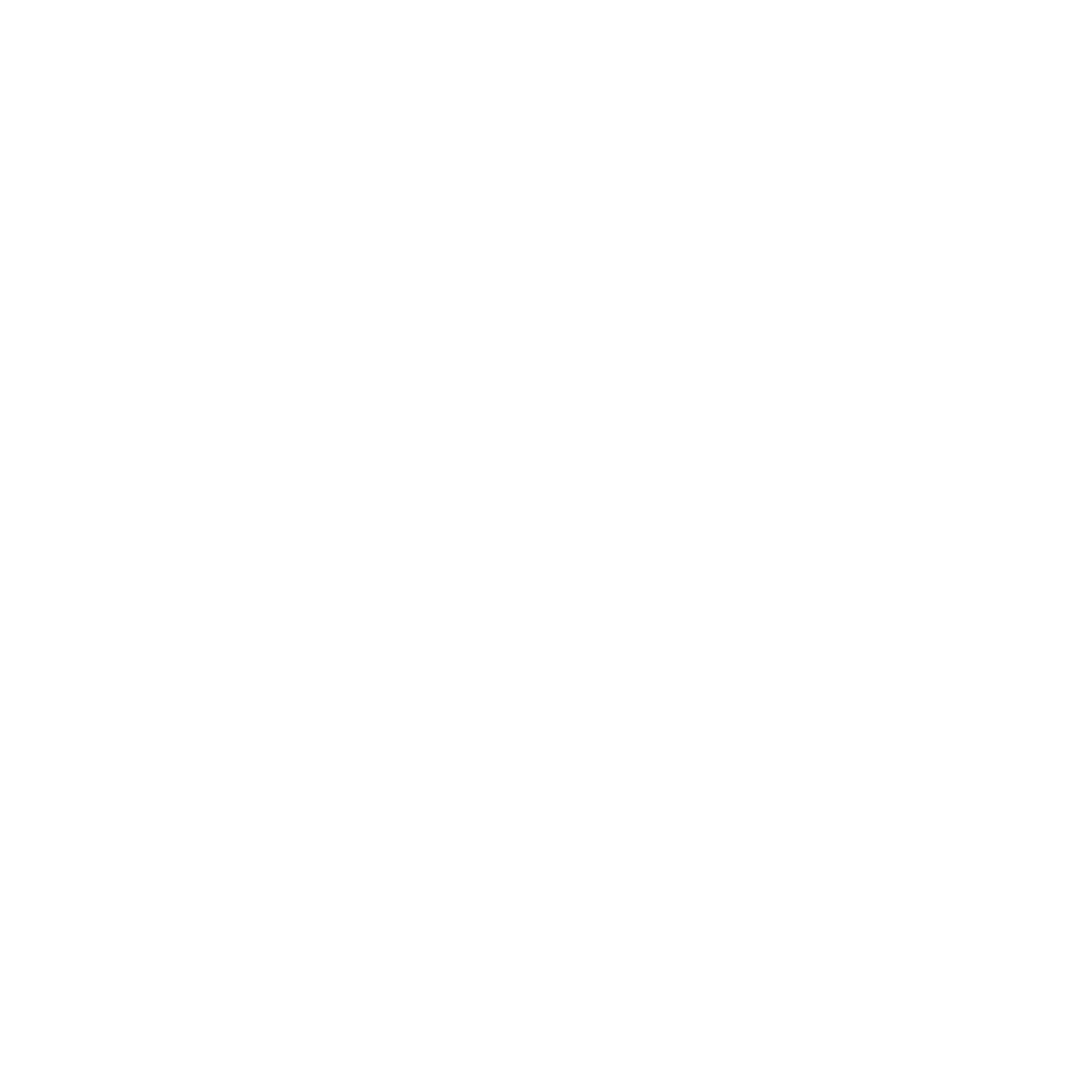 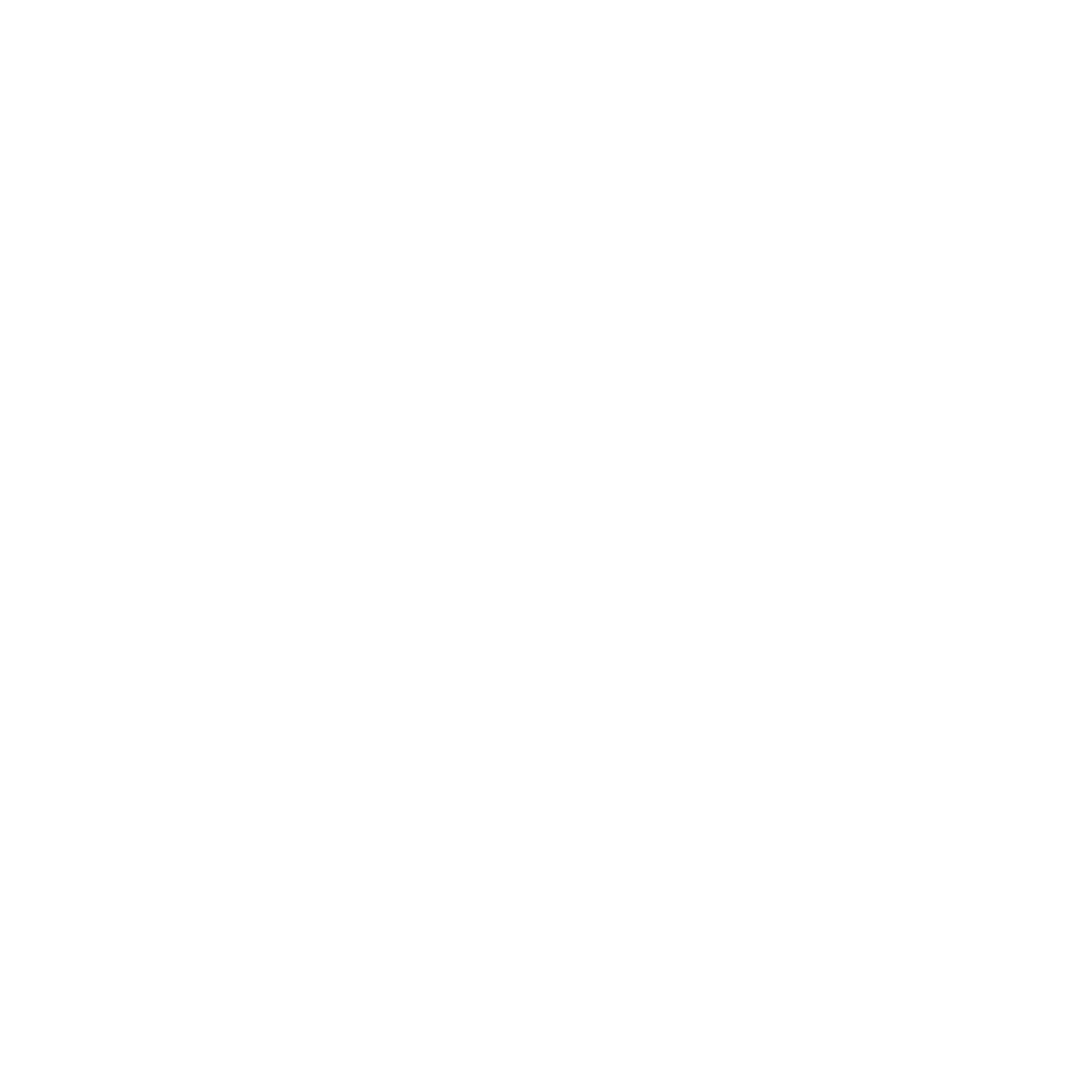 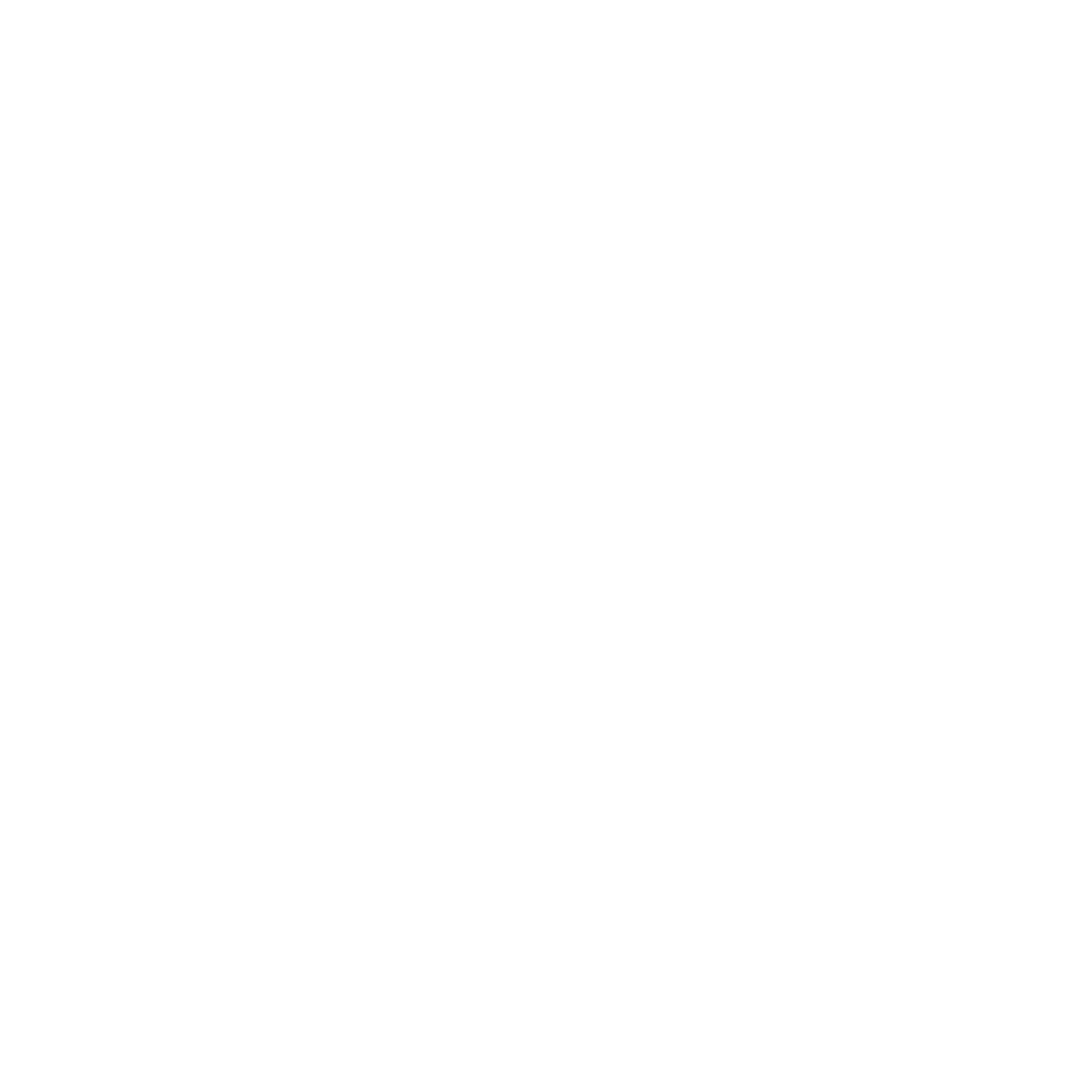 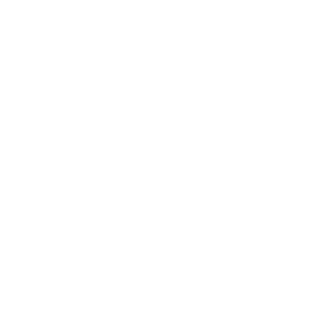 Grupos de moléculas orgânicas
Lipídeos
Carboidratos
Proteínas
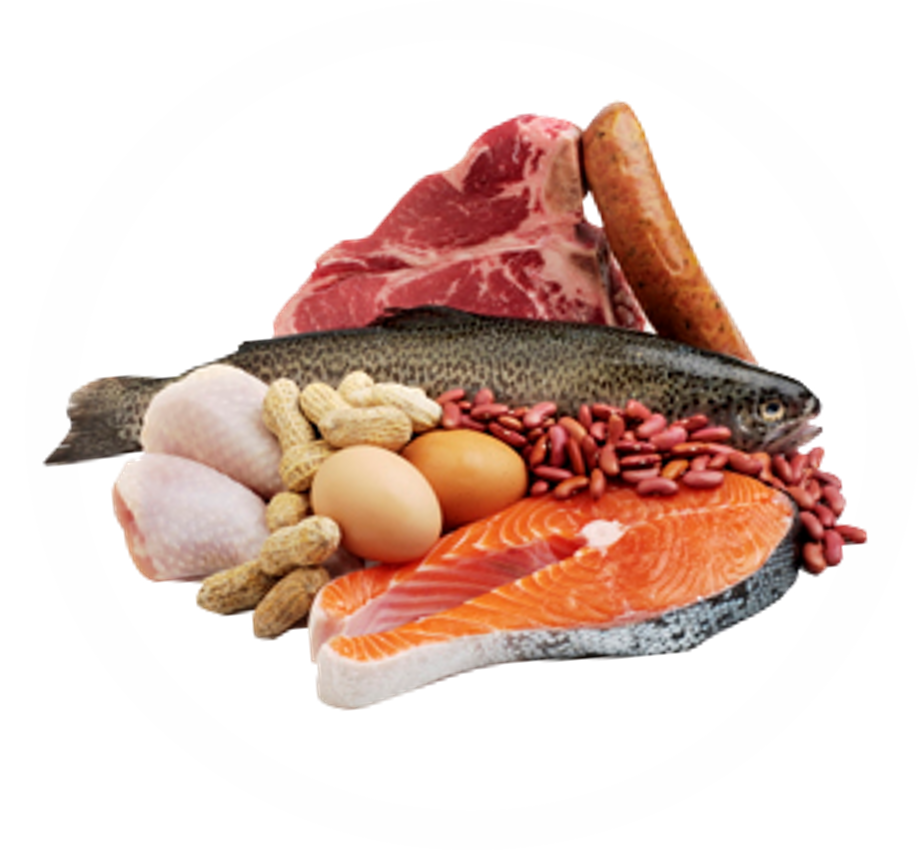 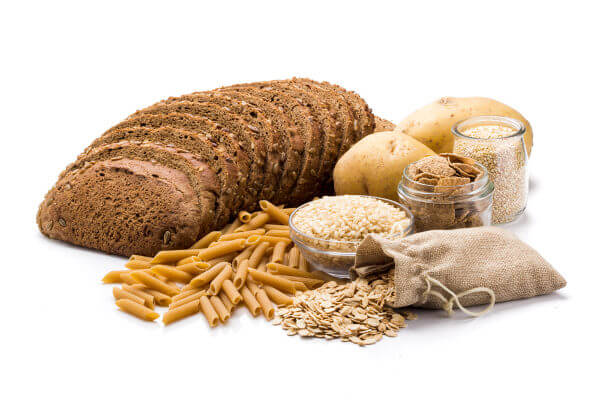 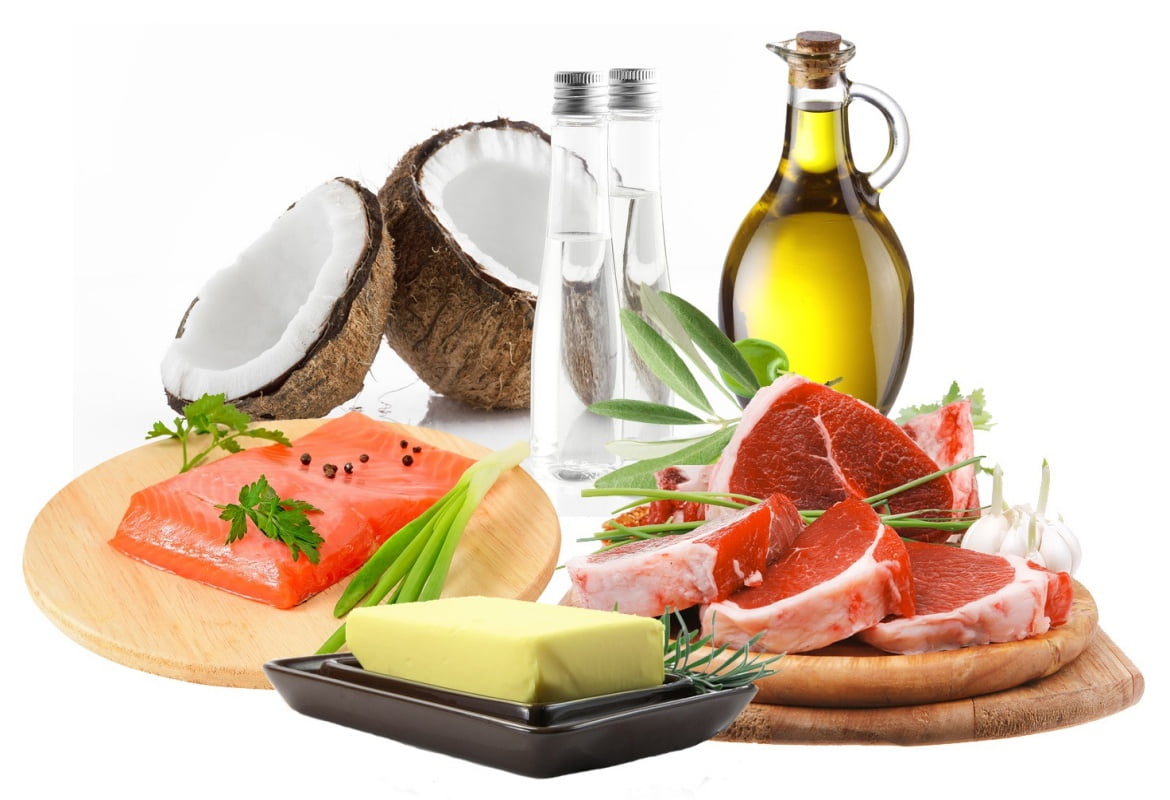 Qual o caminho que os nutrientes fazem desde a mastigação até a absorção em nossa células?
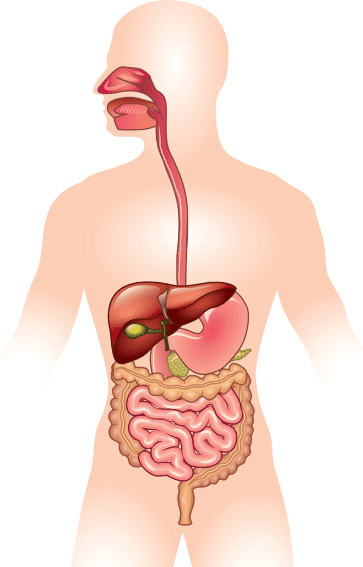 Mastigação
Deglutição
Esôfago
Estômago
Duodeno
Jejuno e íleo
Células
[Speaker Notes: O principal papel da proteína na dieta é fornecer aminoácidos para a síntese de novas proteínas para o corpo e átomos de nitrogênio para a síntese de compostos como nucleotídeos. Vimos que carboidratos e lipídios são as principais fontes de energia, mas quando não estão disponíveis, os aminoácidos são degradados em substratos que entram nas vias de liberação de energia.

A digestão das proteínas começa no estômago, onde o ácido clorídrico (HCl) em pH 2 desnatura as proteínas e ativa enzimas proteases como a pepsina que começam a hidrolisar as ligações peptídicas. Os polipeptídeos saem do estômago para o intestino delgado, onde outras proteases, como tripsina e quimotripsina, completam a hidrólise dos peptídeos em aminoácidos. Os aminoácidos são absorvidos pelas paredes intestinais para a corrente sanguínea para serem transportados para as células

As proteínas também iniciam seu metabolismo na boca: a saliva possui proteases, enzimas especializadas na quebra de proteínas. Isso significa que alguns aminoácidos são liberados das proteínas quando começamos a mastigar alimentos que contêm proteínas (que é basicamente qualquer alimento, embora em quantidades variáveis). Sua língua tem um tipo de receptor que detecta um dos aminoácidos mais comuns, chamado glutamato, e produz um sabor conhecido como umami, que é delicioso para nós.]
Tudo que comemos é 100% absorvido por nossas células?
Objetivos
Conhecer os principais grandes grupos de moléculas orgânicas

Conhecer os termos e elementos comuns das reações bioquímicas
Composição básica dos carboidratos
CH2OH
O
OH
O
HOCH2
H
H
H
H
HO
CH2OH
H
OH
H
OH
HO
H
OH
OH
H
Frutose
Glicose
O
HOCH2
H
C
O
OH
H
C
H
H
H
OH
H
OH
H
C
OH
OH
H
Ribose
Gliceraldeído
Carboidratos também são chamados de:
Hidratos de Carbono
Glicídios
Açúcares
Sacarídeos
Classificação
com base
Nº de unidades
1 unidade simples
Monossacarídeo
São também chamados de açúcares solúveis
2 unidades ligadas
Dissacarídeos
3 a 10 unidades ligadas
Oligossacarídeos
Mais que 10 unidades ligadas
Polissacarídeos
O
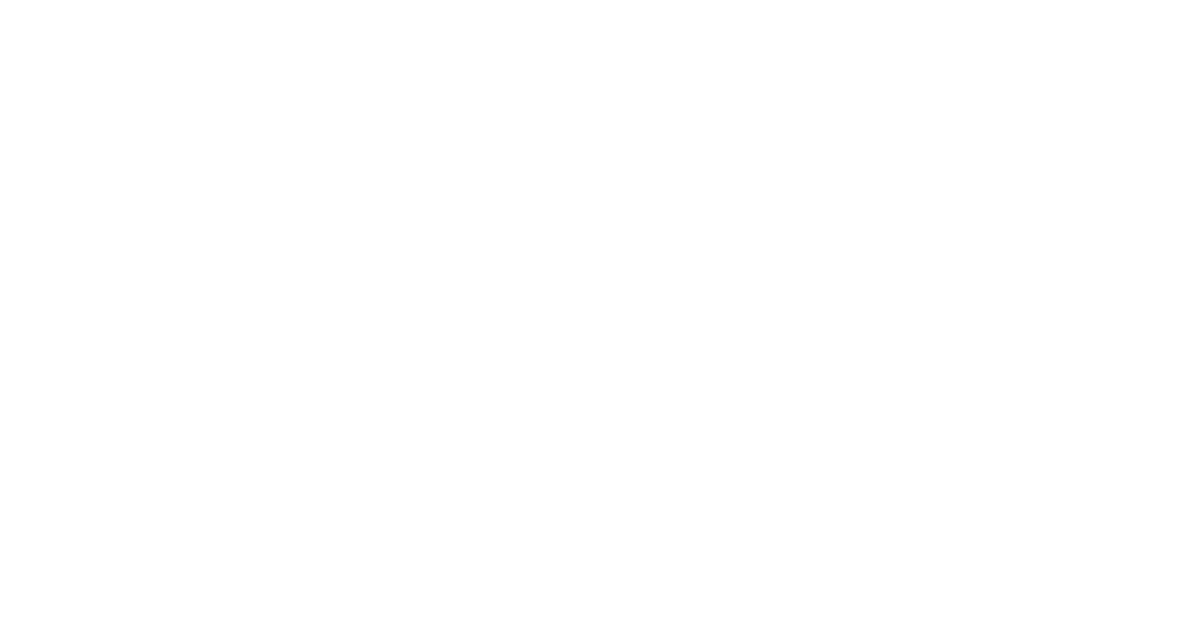 HOCH2
H
H
H
H
OH
OH
OH
B
A
Exemplos de Monossacarídeos
CH2OH
CH2OH
O
O
OH
O
HOCH2
H
H
HO
H
H
H
H
HO
H
H
OH
OH
CH2OH
H
OH
OH
H
HO
OH
OH
H
OH
H
H
Glicose
Galactose
Frutose
Glicose
Galactose
Frutose
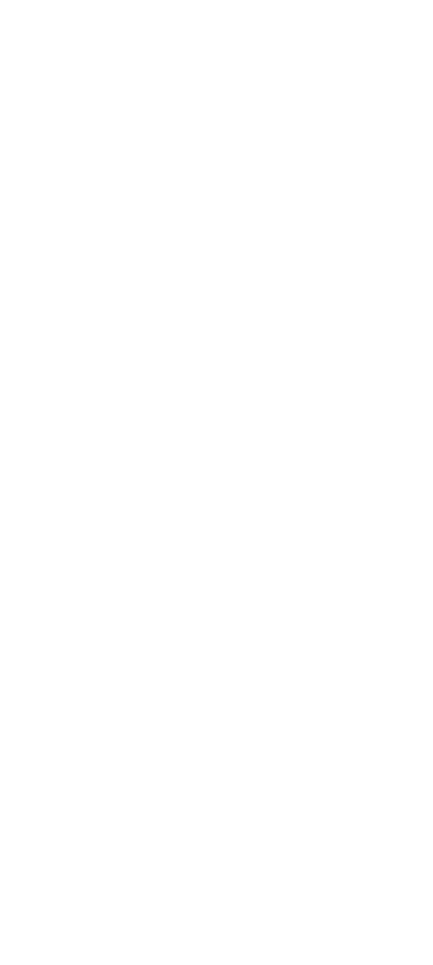 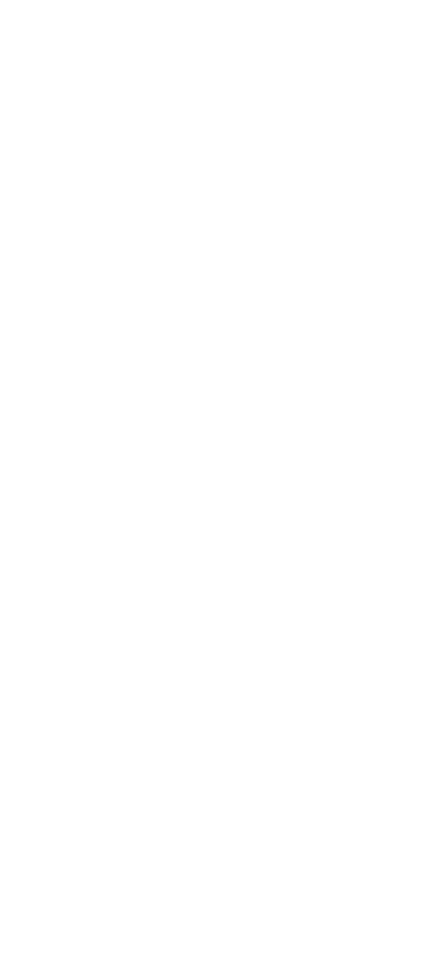 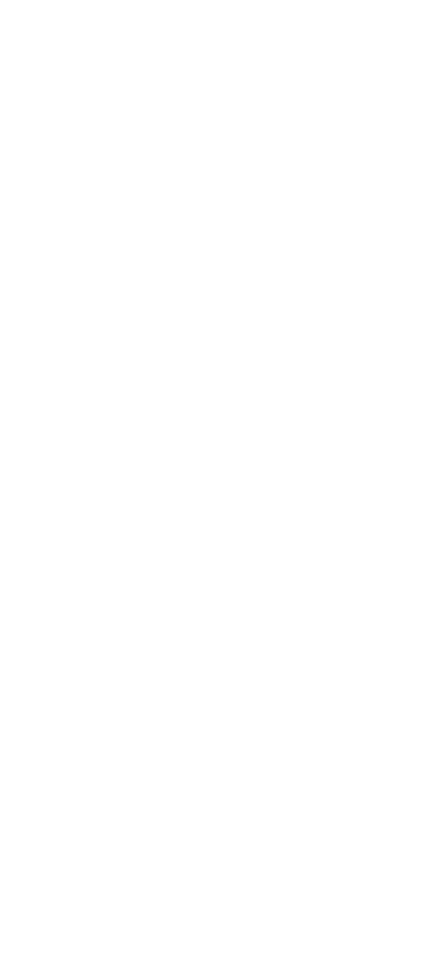 O
O
HOCH2
OH
HOCH2
OH
H
H
H
H
H
H
H
H
OH
OH
OH
H
Ribose
Desoxirribose
H
H
C
C
H
H
H
OH
C
C
O
O
H
OH
H
OH
C
C
H
OH
H
OH
C
C
OH
H
OH
C
H
C
H
H
Desoxirribose
Ribose
Gliceraldeído
Di-hidroxiacetona
O
O
H
H
H
C
OH
C
OH
H
C
C
OH
H
C
OH
H
C
H
H
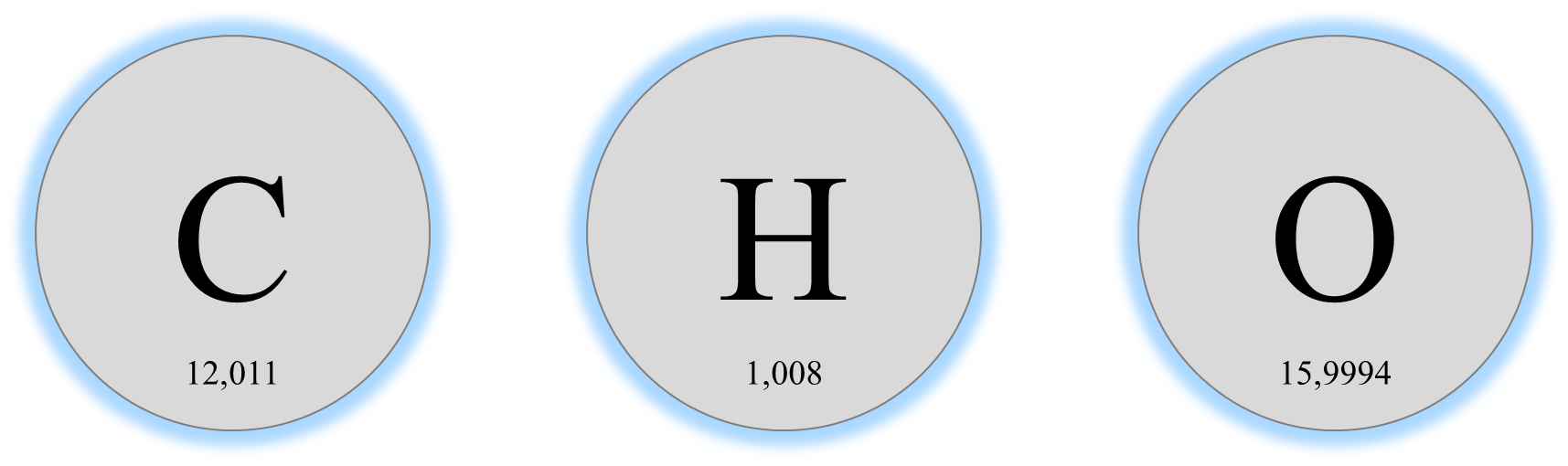 Fórmula básica para açucares simples (Monossacarídeos)
(CH2O)n
Em que n é maior que 3
Classificação
com base no
Grupo Funcional
O
O
H
Cetose
Aldoses
R
C
R2
R1
C
Aldoses
Cetose
O
O
Possuem um grupo Aldeído
Possuem um grupo Cetona
H
R
C
R2
R1
C
Cetoses
C
O
Possuem um grupo Cetona
O
H
C
H
H
OH
HO
C
H
OH
C
H
OH
C
R2
R1
C
OH
H
C
H
Aldoses
C
O
Possuem um grupo Aldeído
O
OH
H
C
H
H
HO
C
H
H
OH
C
R
C
H
OH
C
OH
H
C
H
Revisão rápida de grupos funcionais
O
O
OH
R1
H
R
C
R2
C
R2
R1
C
R3
É um grupo de átomos que determina como a molécula funciona
Eritrose
Glicerol
H
COH
H
OH
C
H
OH
C
H
OH
C
H
OH
C
OH
H
C
H
H
C
H
OH
Eritrose
Glicerol
O
H
H
C
H
OH
C
H
OH
C
H
OH
C
H
OH
C
OH
H
C
H
H
C
H
OH
Frutose
Glicose
C
C
O
O
OH
H
H
C
C
OH
H
H
H
HO
C
H
HO
C
H
OH
C
H
OH
C
H
OH
C
H
OH
C
OH
H
C
OH
H
C
H
H
Gliceraldeído
Di-hidroxiacetona
O
O
H
H
H
OH
C
C
C
OH
H
C
OH
H
C
OH
H
C
H
H
Classificação
De Monossacarídeos
Nº de Carbonos
Classificação de Monossacarídeos quanto ao
Nº de Carbonos
Fórmula Química
Triose
3 Carbonos
Tri + ose
C3H6O3
C4H8O4
4 Carbonos
Tetra + ose
Tetrose
5 Carbonos
Penta + ose
Pentose
C5H10O5
C6H12O6
6 Carbonos
Hexa + ose
Hexose
C7H14O7
7 Carbonos
Hepta + ose
Heptose
Exemplos de Dissacarídeos
CH2OH
CH2OH
O
O
OH
H
H
H
H
H
H
OH
H
OH
OH
H
HO
HO
OH
OH
H
H
α-Glicose
β-Glicose
CH2OH
CH2OH
O
O
H
H
H
H
H
H
H
OH
H
OH
OH
OH
HO
HO
OH
OH
H
H
CH2OH
CH2OH
O
O
H
H
H
H
H
H
H
OH
H
OH
OH
HO
O
OH
OH
H
H
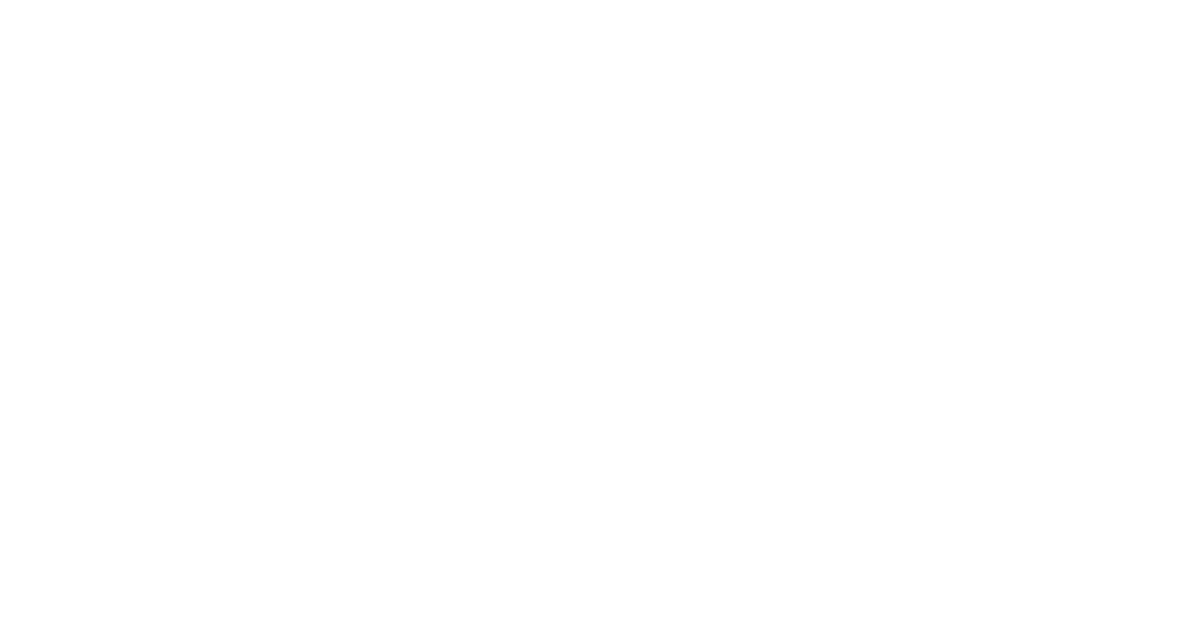 Frutose
Glicose
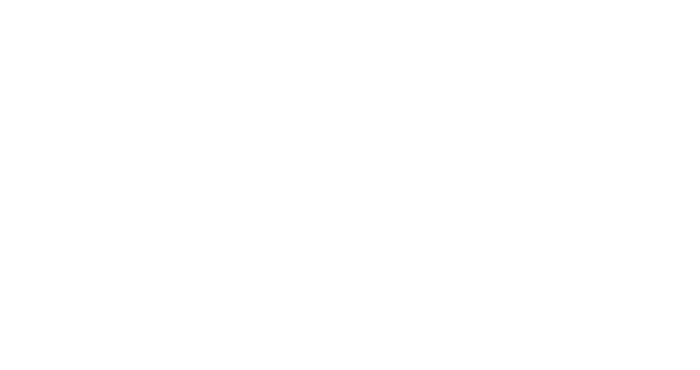 Glicose
Glicose
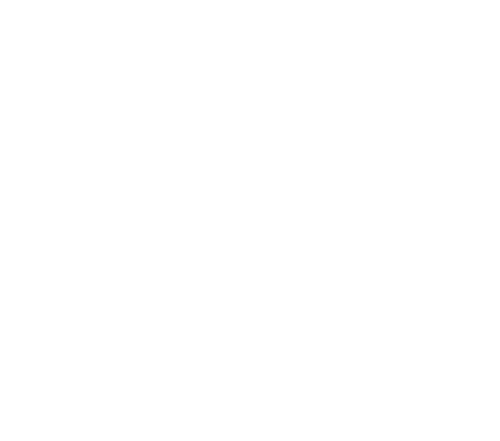 Glicose
Galactose
Polissacarídeos
α-Glicose
β-Glicose
6
6
CH2OH
CH2OH
5
5
O
O
OH
H
H
H
H
H
4
4
1
1
H
OH
H
OH
H
HO
OH
HO
3
3
2
2
OH
H
OH
H
Celulose
CH2OH
O
OH
H
H
6
CH2OH
H
OH
5
H
O
HO
OH
H
H
4
1
OH
H
H
OH
H
HO
3
2
OH
H
CH2OH
O
OH
H
CH2OH
4
1
Celulose
H
OH
O
H
O
H
CH2OH
4
1
OH
H
H
OH
O
O
H
CH2OH
4
1
OH
H
H
OH
O
O
H
CH2OH
1
OH
H
H
OH
O
O
β (1,4)
H
1
OH
H
H
OH
OH
H
Amido
6
CH2OH
CH2OH
5
O
O
H
H
H
H
H
H
4
1
H
OH
H
OH
OH
HO
OH
HO
3
2
OH
OH
H
H
Amilose
Amido
CH2OH
CH2OH
CH2OH
CH2OH
CH2OH
O
O
O
O
O
H
H
H
H
H
H
H
H
H
H
H
H
H
O
O
O
O
H
OH
H
H
OH
OH
H
OH
H
OH
OH
H
OH
OH
OH
H
H
OH
H
H
α (1    4)
CH2OH
CH2OH
Amilopectina
O
O
H
H
H
H
H
O
H
OH
H
OH
O
OH
H
OH
H
CH2
CH2OH
CH2OH
CH2OH
CH2OH
O
O
O
O
O
H
H
H
H
H
H
H
H
H
H
H
H
H
O
O
O
O
H
OH
H
H
OH
OH
H
OH
H
OH
α (1    6)
OH
H
OH
OH
OH
H
H
OH
H
H
Glicogênio
É um polímero de cadeia ramificada da α-glicose, 

Assim como a amilopectina, o glicogênio consiste em uma cadeia de ligações α (1 - 4) com ligações α(1 - 6) nos pontos de ramificação. 

Diferente da amilopectio, o glicogênio é mais ramificado
CH2OH
O
OH
H
CH2OH
4
1
Quitina
β (1,4)
H
OH
O
H
O
H
CH2OH
4
1
OH
H
O
O
O
H
OH
O
O
H
CH2OH
4
NH
1
H
H
OH
O
O
C
H
CH2OH
NH
1
H
CH3
H
OH
O
O
C
H
NH
1
CH3
H
H
OH
C
CH3
OH
H
Principais Funções biológicas
Funções biológicas
Energética
Estrutural
Danilo Andrade
Engenheiro Agrônomo
Dr. Em Produção Vegetal
Lipídios
Contato:
danilo_as@live.com
danilo.santos@ufes.br
Característica geral dos lipídios
Uma característica geral dos lipídios é que em sua maior parte são moléculas hidrofóbicas
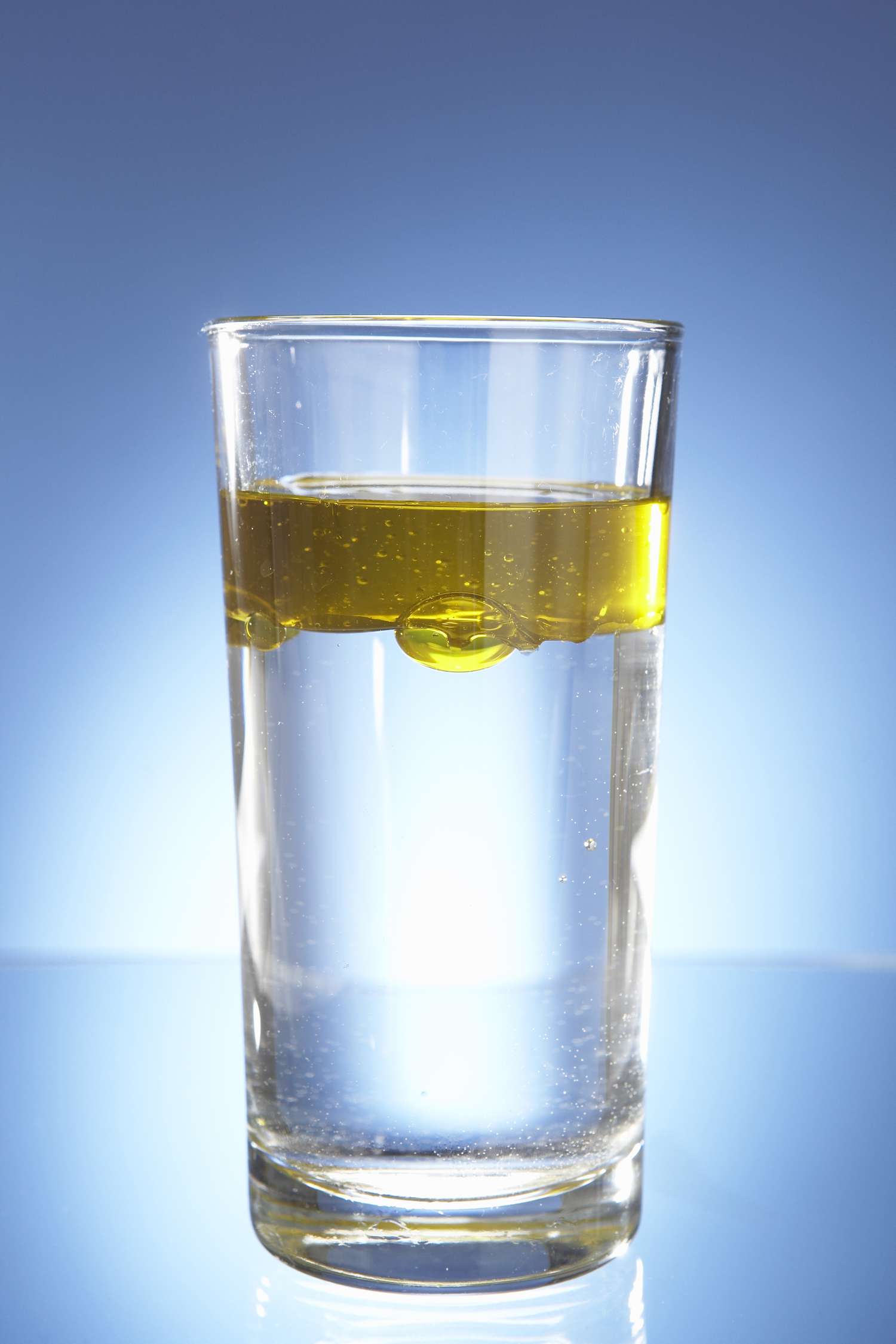 Ou seja, são moléculas insolúveis em água
São moléculas com uma forte característica apolar
Lipídios
Esteroides
Ácido graxos
Ceras
Glicerofosfolipídeos
Fosfolipídios
Triacilgliceróis
Triglicerídeos
Esfingolipídios
Esteroides
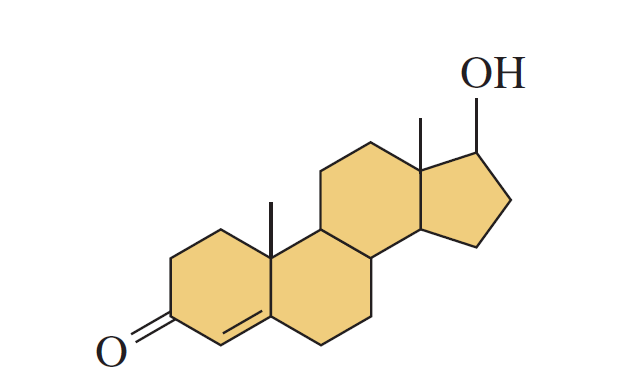 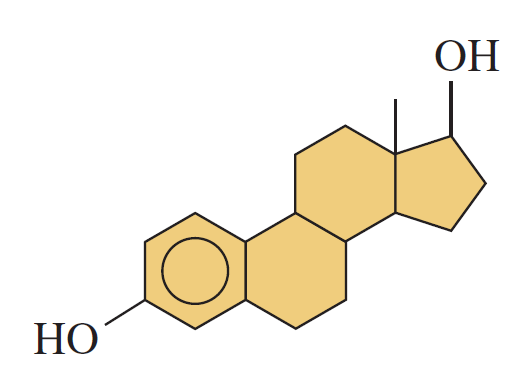 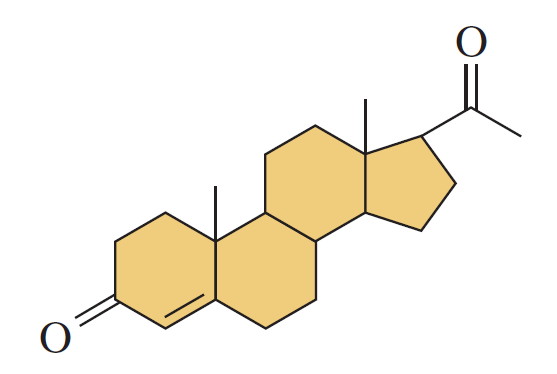 Testosterona
Estradiol
Progesterona
Lipídios
Esteroides
Ácido graxos
Ceras
Glicerofosfolipídeos
Fosfolipídios
Triacilgliceróis
Triglicerídeos
Esfingolipídios
Ácido Graxo
Glicerol
O
H
H
H
H
H
H
H
H
H
O
H
C
C
C
H
C
OH
C
C
C
C
C
C
H
H
H
H
H
H
H
H
H
O
H
H
H
H
H
H
H
H
O
H
C
C
C
C
OH
C
C
C
C
H
C
C
H
H
H
H
H
H
H
H
H
O
H
H
H
H
H
H
H
H
C
O
H
C
C
C
C
C
C
C
C
C
OH
H
H
H
H
H
H
H
H
H
H
H
Triglicerídeos
H
O
H
H
H
H
H
H
H
H
H
H
H
H
H
C
C
O
H
C
C
C
H
C
C
C
C
C
C
C
C
C
C
H
H
H
H
H
H
H
H
H
H
H
H
H
O
H
H
H
H
H
H
H
H
H
H
H
H
H
C
C
O
H
C
C
C
C
C
C
C
C
H
C
C
C
C
C
H
H
H
H
H
H
H
H
H
H
H
H
H
O
H
H
H
H
H
H
H
H
H
H
H
H
H
C
C
O
H
C
C
C
C
C
C
C
C
C
C
C
C
C
H
H
H
H
H
H
H
H
H
H
H
H
H
H
H
Fosfolipídios
H
O
H
H
H
H
H
H
H
H
C
C
O
H
C
H
C
C
C
C
C
C
C
H
H
H
H
H
H
H
H
O
H
H
H
H
H
H
H
H
C
C
O
H
H
C
C
C
C
C
C
C
C
CH3
H
H
O
H
H
H
H
H
H
CH3
O
N+
C
O
C
C
H
P
H
H
CH3
H
O-
Fosfolipídios
Calda Apolar
H
O
H
H
H
H
H
H
H
H
C
C
O
H
C
H
C
C
C
C
C
C
C
H
H
H
H
H
H
H
H
O
H
H
H
H
H
H
H
H
Cabeça polar
C
C
O
H
H
C
C
C
C
C
C
C
C
CH3
H
H
O
H
H
H
H
H
H
CH3
O
N+
C
O
C
C
H
P
H
H
CH3
H
O-
É um tipo de molécula anfipática
Fosfolipídios
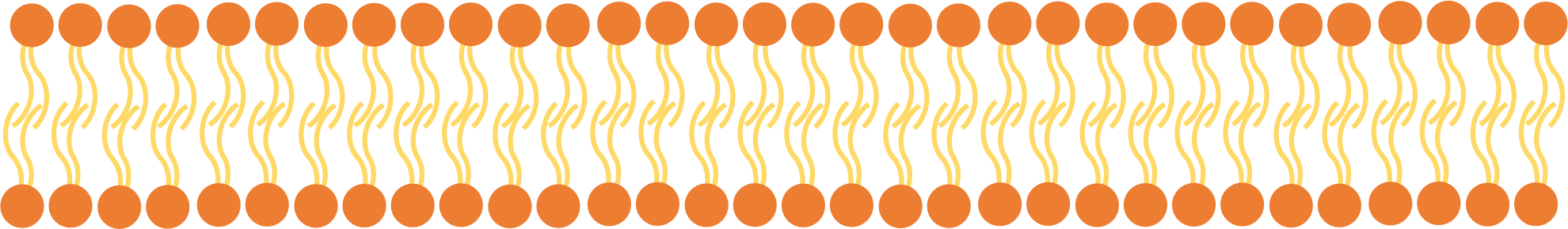 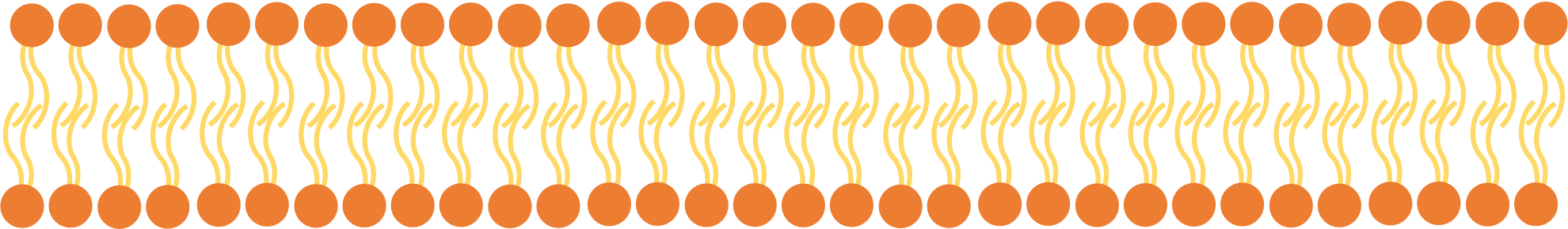 Danilo Andrade
Engenheiro Agrônomo
Dr. Em Produção Vegetal
Aminoácidos e Proteínas
Contato:
danilo_as@live.com
danilo.santos@ufes.br
Macromoléculas
são moléculas orgânicas formadas por aminoácidos ligados entre si
Proteínas
[Speaker Notes: Aminoácidos são compostos de carbono, hidrogênio, oxigênio e nitrogênio - também chamado de azoto em Portugal - e alguns contêm enxofre, como a metionina e a cisteína. A estrutura geral dos aminoácidos apresenta um grupo amina e um grupo carboxilo. Os α-aminoácidos têm a carboxila e a amina ligados ao mesmo carbono

São as unidades formadoras das proteínas. Podemos classificá-los em dois grupos principais: os aminoácidos essenciais e os não essenciais.

Existem 20 diferentes tipos de aminoácidos formando essas importantes macromoléculas, cada um com propriedades específicas.

Dentre os mais de 300 aminoácidos de ocorrência natural, vinte constituem as unidades monoméricas predominantes das proteínas.]
Macromoléculas
são moléculas orgânicas formadas por aminoácidos ligados entre si
Proteínas
Proteínas são, portanto, um tipo de
Polímero de aminoácidos
[Speaker Notes: Aminoácidos são compostos de carbono, hidrogênio, oxigênio e nitrogênio - também chamado de azoto em Portugal - e alguns contêm enxofre, como a metionina e a cisteína. A estrutura geral dos aminoácidos apresenta um grupo amina e um grupo carboxilo. Os α-aminoácidos têm a carboxila e a amina ligados ao mesmo carbono

São as unidades formadoras das proteínas. Podemos classificá-los em dois grupos principais: os aminoácidos essenciais e os não essenciais.

Existem 20 diferentes tipos de aminoácidos formando essas importantes macromoléculas, cada um com propriedades específicas.

Dentre os mais de 300 aminoácidos de ocorrência natural, vinte constituem as unidades monoméricas predominantes das proteínas.]
Polímero de aminoácidos
Poli = Muitos
Polímero
Meros = Partes
Muuuitos Aminoácidos
[Speaker Notes: Aminoácidos são compostos de carbono, hidrogênio, oxigênio e nitrogênio - também chamado de azoto em Portugal - e alguns contêm enxofre, como a metionina e a cisteína. A estrutura geral dos aminoácidos apresenta um grupo amina e um grupo carboxilo. Os α-aminoácidos têm a carboxila e a amina ligados ao mesmo carbono

São as unidades formadoras das proteínas. Podemos classificá-los em dois grupos principais: os aminoácidos essenciais e os não essenciais.

Existem 20 diferentes tipos de aminoácidos formando essas importantes macromoléculas, cada um com propriedades específicas.

Dentre os mais de 300 aminoácidos de ocorrência natural, vinte constituem as unidades monoméricas predominantes das proteínas.]
Estomago
Pepsina
Proteínas
Polipeptídios
Intestino fino
Tripsina
Quimotripsina
Aminoácidos
Parede Intestinal
Corrente Sanguínea
Células
[Speaker Notes: O principal papel da proteína na dieta é fornecer aminoácidos para a síntese de novas proteínas para o corpo e átomos de nitrogênio para a síntese de compostos como nucleotídeos. Vimos que carboidratos e lipídios são as principais fontes de energia, mas quando não estão disponíveis, os aminoácidos são degradados em substratos que entram nas vias de liberação de energia.

A digestão das proteínas começa no estômago, onde o ácido clorídrico (HCl) em pH 2 desnatura as proteínas e ativa enzimas proteases como a pepsina que começam a hidrolisar as ligações peptídicas. Os polipeptídeos saem do estômago para o intestino delgado, onde outras proteases, como tripsina e quimotripsina, completam a hidrólise dos peptídeos em aminoácidos. Os aminoácidos são absorvidos pelas paredes intestinais para a corrente sanguínea para serem transportados para as células

As proteínas também iniciam seu metabolismo na boca: a saliva possui proteases, enzimas especializadas na quebra de proteínas. Isso significa que alguns aminoácidos são liberados das proteínas quando começamos a mastigar alimentos que contêm proteínas (que é basicamente qualquer alimento, embora em quantidades variáveis). Sua língua tem um tipo de receptor que detecta um dos aminoácidos mais comuns, chamado glutamato, e produz um sabor conhecido como umami, que é delicioso para nós.]
Aminoácidos
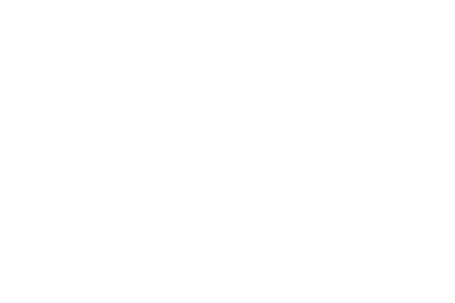 [Speaker Notes: Aminoácidos são compostos de carbono, hidrogênio, oxigênio e nitrogênio - também chamado de azoto em Portugal - e alguns contêm enxofre, como a metionina e a cisteína. A estrutura geral dos aminoácidos apresenta um grupo amina e um grupo carboxilo. Os α-aminoácidos têm a carboxila e a amina ligados ao mesmo carbono

São as unidades formadoras das proteínas. Podemos classificá-los em dois grupos principais: os aminoácidos essenciais e os não essenciais.

Existem 20 diferentes tipos de aminoácidos formando essas importantes macromoléculas, cada um com propriedades específicas.

Dentre os mais de 300 aminoácidos de ocorrência natural, vinte constituem as unidades monoméricas predominantes das proteínas.]
Aminoácidos
São moléculas orgânicas formadoras das proteínas
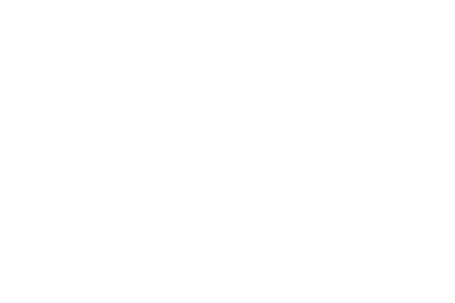 Possuem um grupo amino e um grupo carboxílico
Representa a estrutura variável dos aminoácidos
[Speaker Notes: Aminoácidos são compostos de carbono, hidrogênio, oxigênio e nitrogênio - também chamado de azoto em Portugal - e alguns contêm enxofre, como a metionina e a cisteína. A estrutura geral dos aminoácidos apresenta um grupo amina e um grupo carboxilo. Os α-aminoácidos têm a carboxila e a amina ligados ao mesmo carbono

São as unidades formadoras das proteínas. Podemos classificá-los em dois grupos principais: os aminoácidos essenciais e os não essenciais.

Existem 20 diferentes tipos de aminoácidos formando essas importantes macromoléculas, cada um com propriedades específicas.

Dentre os mais de 300 aminoácidos de ocorrência natural, vinte constituem as unidades monoméricas predominantes das proteínas.]
Proteínas
Proteínas são, portanto, um tipo de
Polímero de aminoácidos
Fazem ligações entre si
Ligações Peptídicas
[Speaker Notes: Aminoácidos são compostos de carbono, hidrogênio, oxigênio e nitrogênio - também chamado de azoto em Portugal - e alguns contêm enxofre, como a metionina e a cisteína. A estrutura geral dos aminoácidos apresenta um grupo amina e um grupo carboxilo. Os α-aminoácidos têm a carboxila e a amina ligados ao mesmo carbono

São as unidades formadoras das proteínas. Podemos classificá-los em dois grupos principais: os aminoácidos essenciais e os não essenciais.

Existem 20 diferentes tipos de aminoácidos formando essas importantes macromoléculas, cada um com propriedades específicas.

Dentre os mais de 300 aminoácidos de ocorrência natural, vinte constituem as unidades monoméricas predominantes das proteínas.]
H
OH
H
C
C
N
H
O
H
OH
R
H
C
C
N
H
O
R
H
H
O
OH
H
C
C
C
C
N
N
H
O
H
R
R
Ligações Peptídicas
H
H
O
OH
H
C
C
C
C
N
N
H
O
H
R
R
[Speaker Notes: Aminoácidos são compostos de carbono, hidrogênio, oxigênio e nitrogênio - também chamado de azoto em Portugal - e alguns contêm enxofre, como a metionina e a cisteína. A estrutura geral dos aminoácidos apresenta um grupo amina e um grupo carboxilo. Os α-aminoácidos têm a carboxila e a amina ligados ao mesmo carbono

São as unidades formadoras das proteínas. Podemos classificá-los em dois grupos principais: os aminoácidos essenciais e os não essenciais.

Existem 20 diferentes tipos de aminoácidos formando essas importantes macromoléculas, cada um com propriedades específicas.

Dentre os mais de 300 aminoácidos de ocorrência natural, vinte constituem as unidades monoméricas predominantes das proteínas.]
Feninlanalina
Triptofano
Leucina
Treonina
Lisina
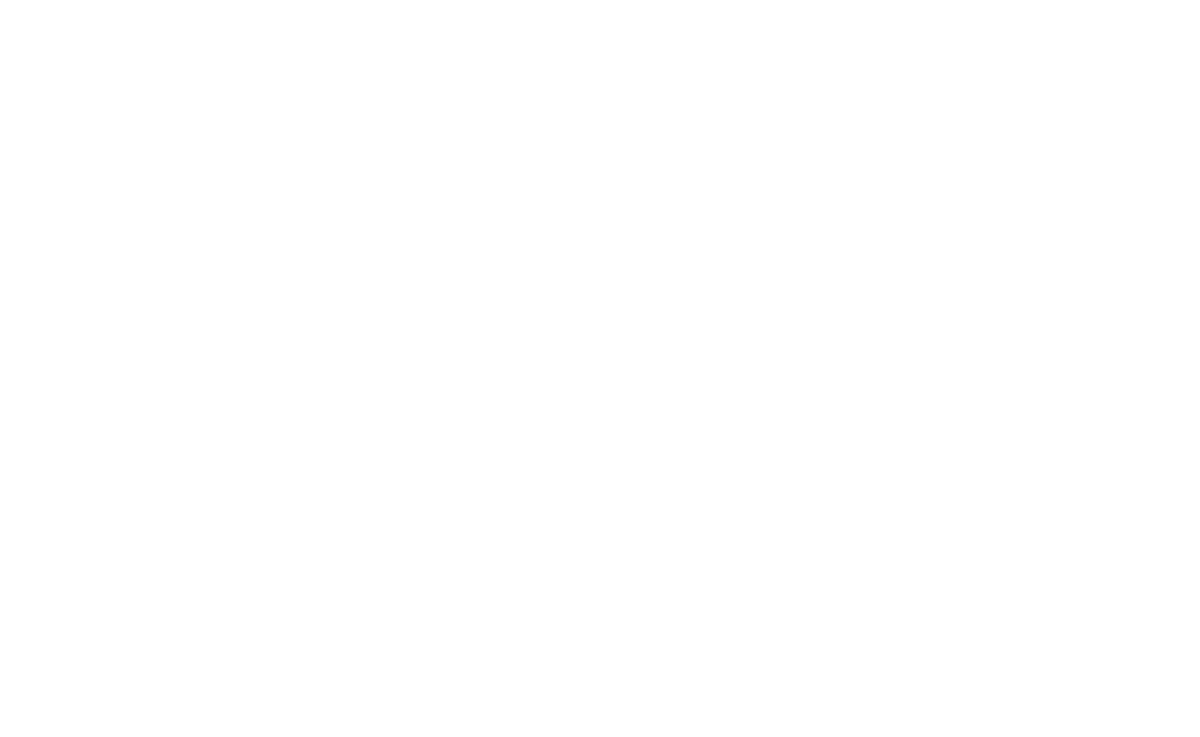 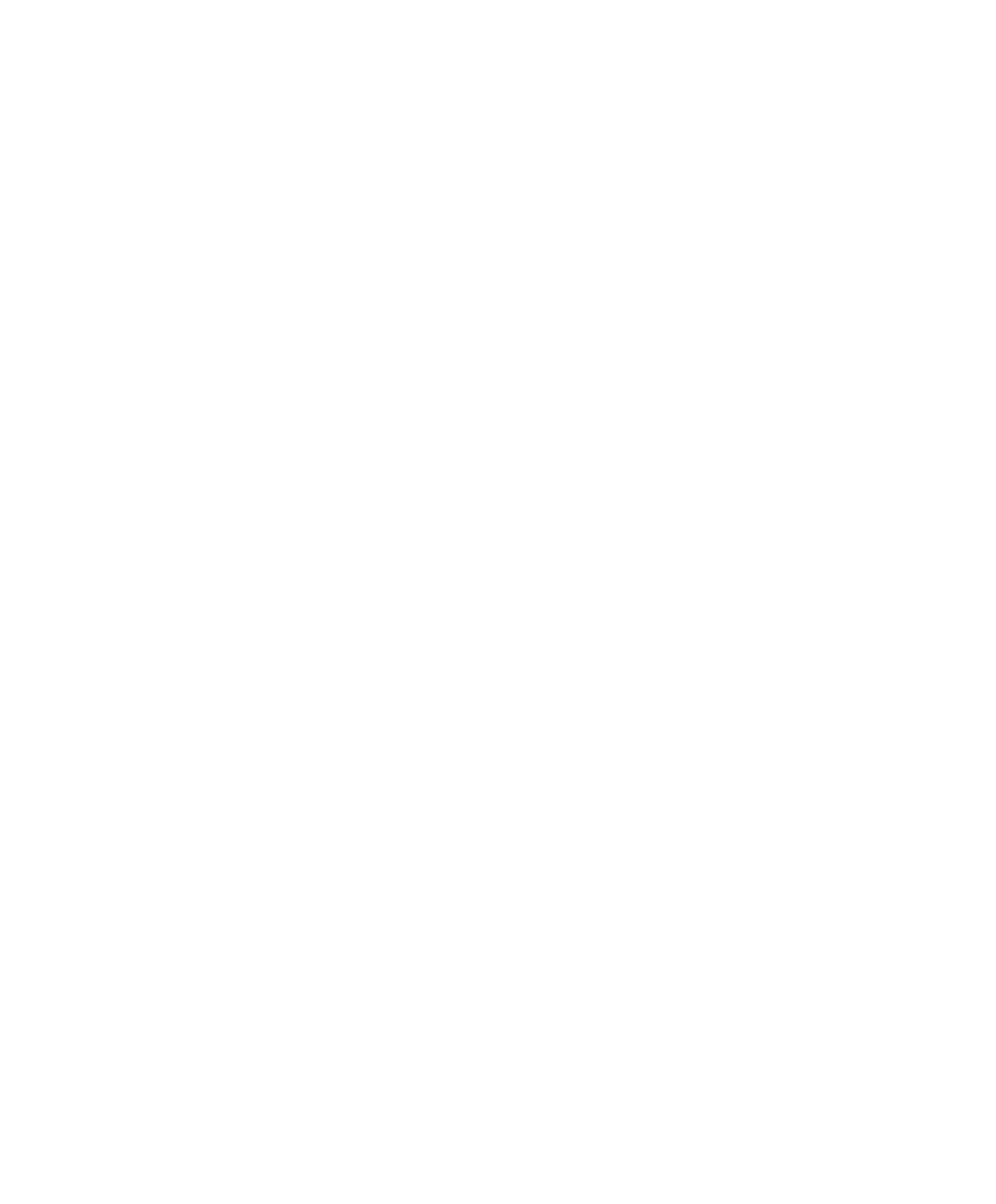 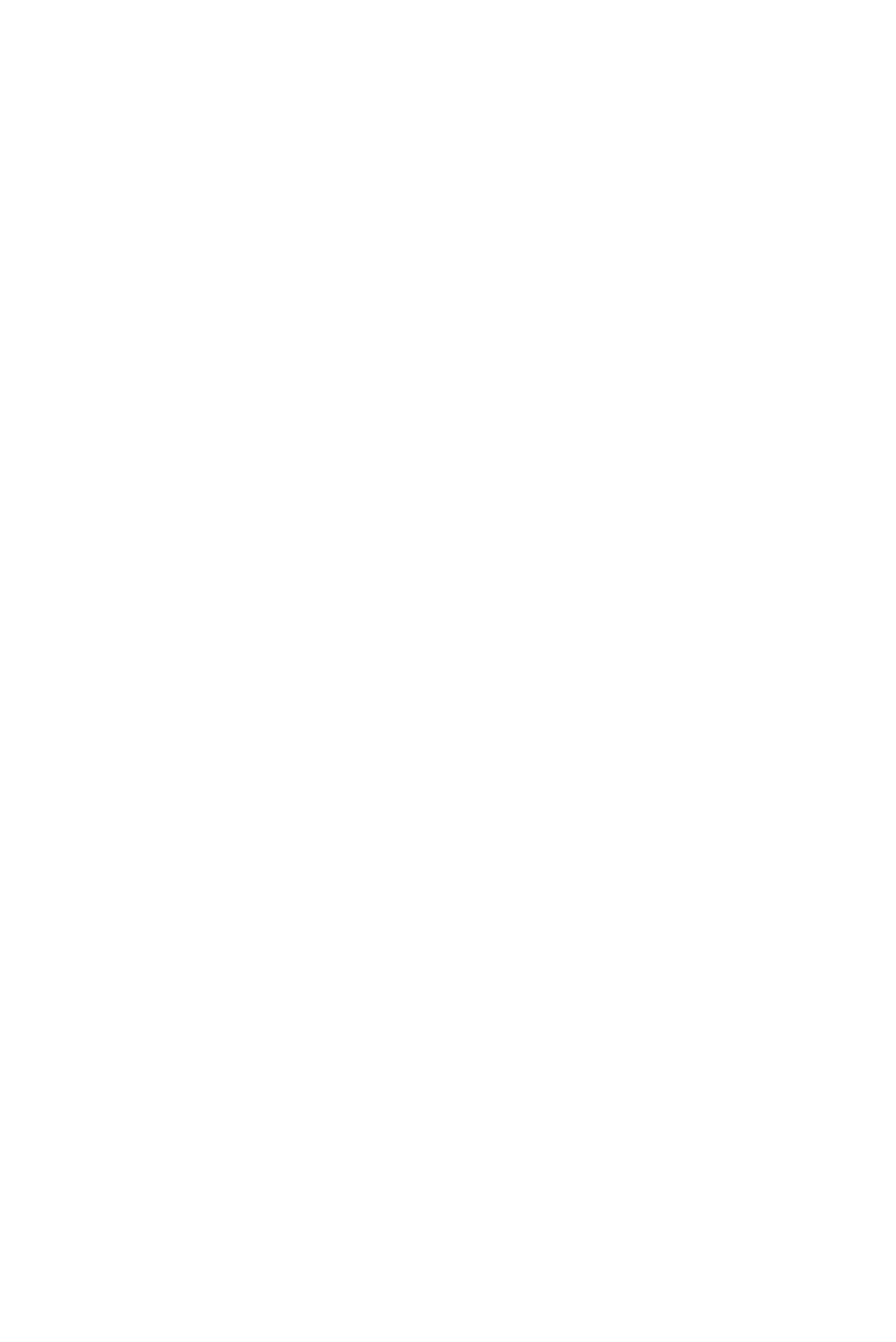 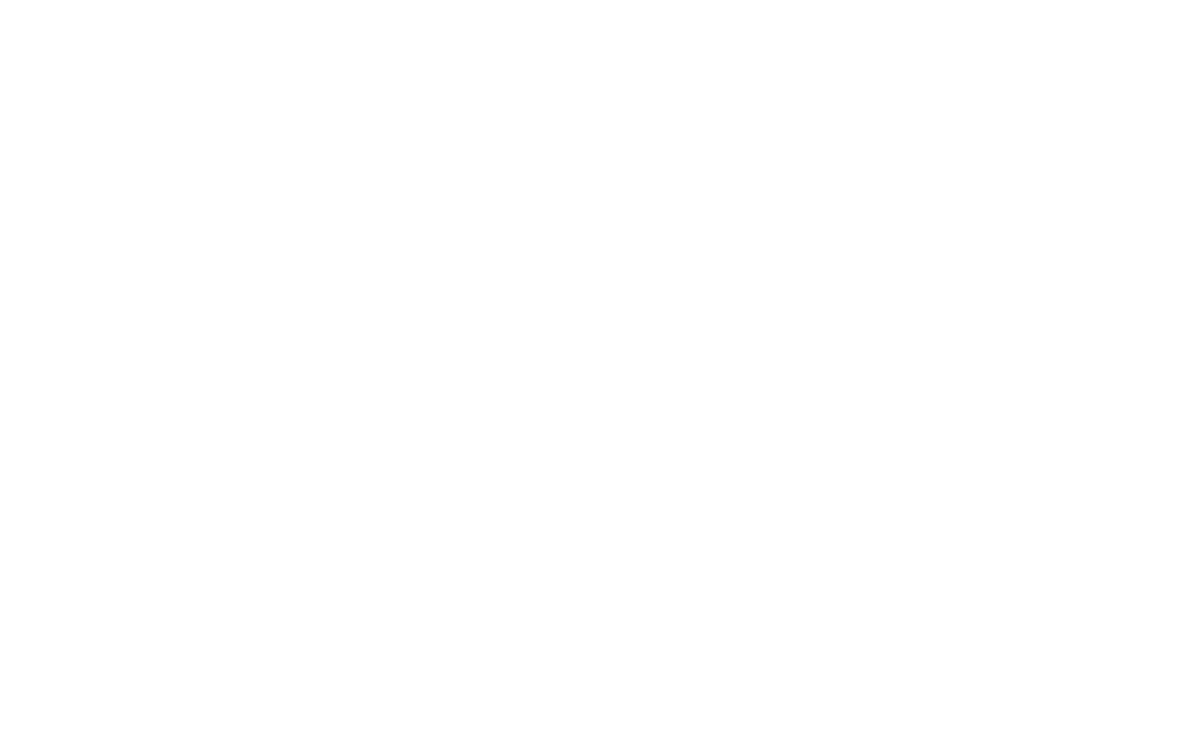 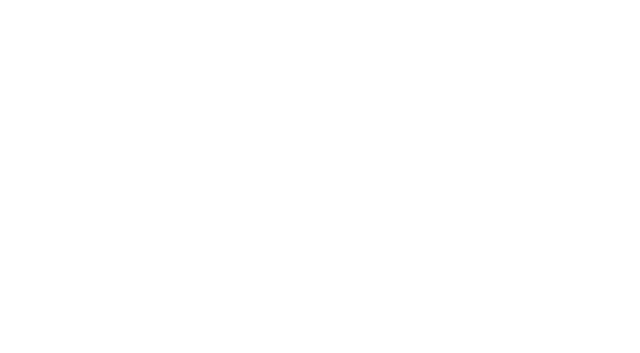 Essenciais
Isoleucina
Metionina
Histidina
Valina
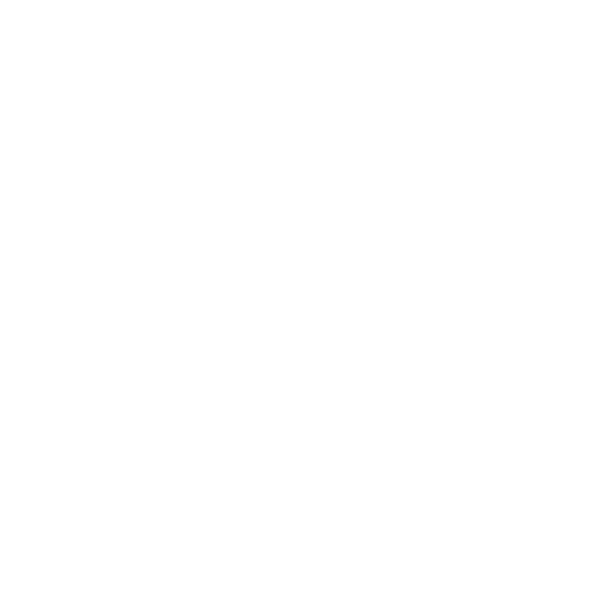 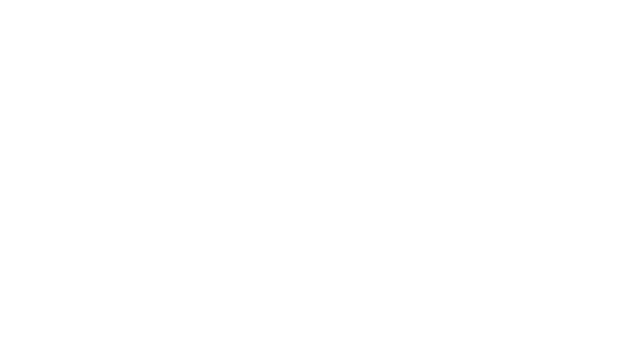 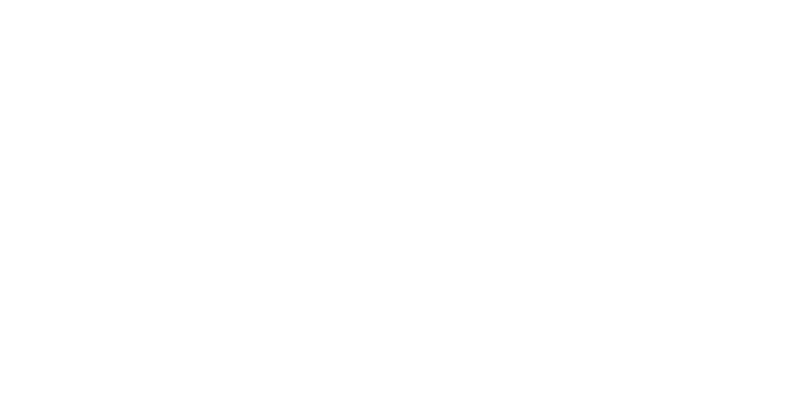 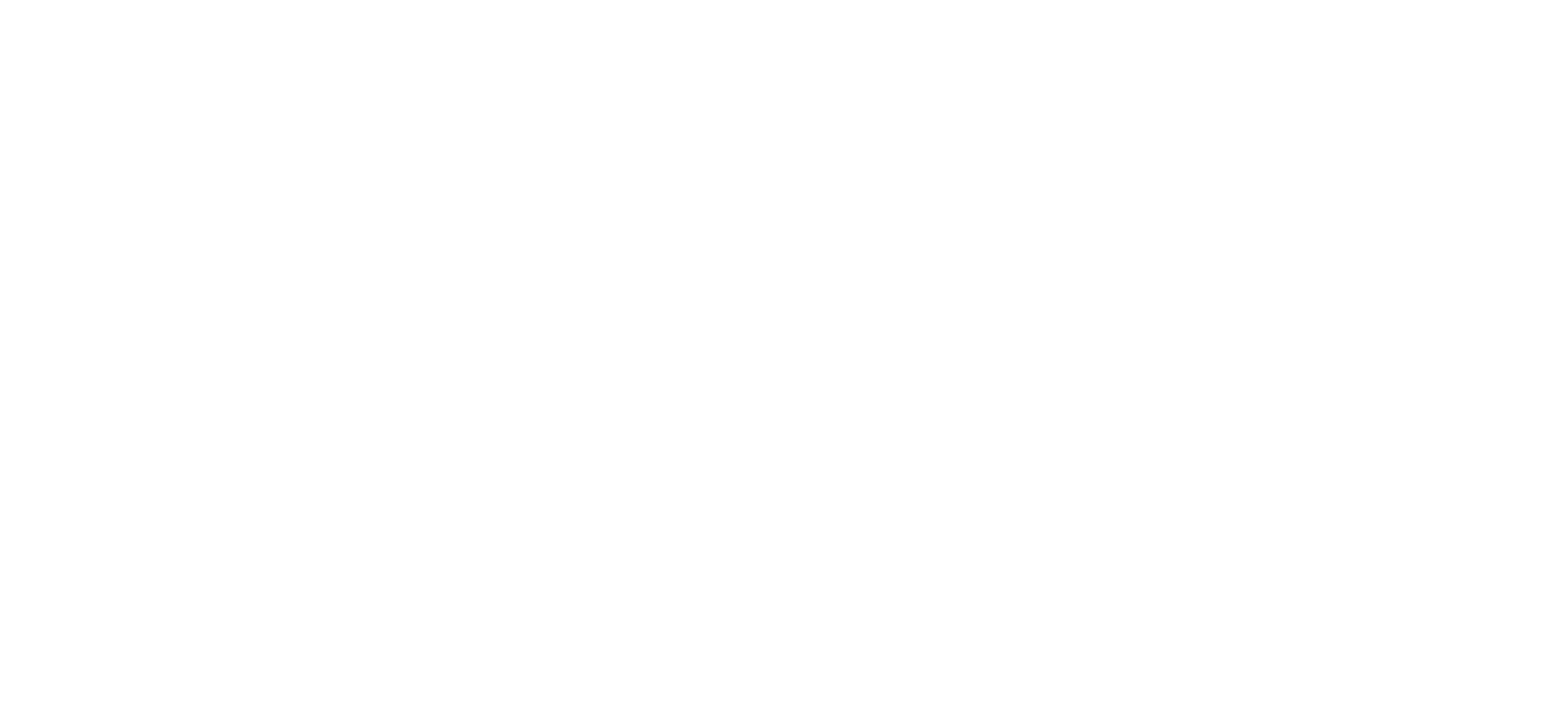 Glicina
Prolina
Aspartato
Serina
Alanina
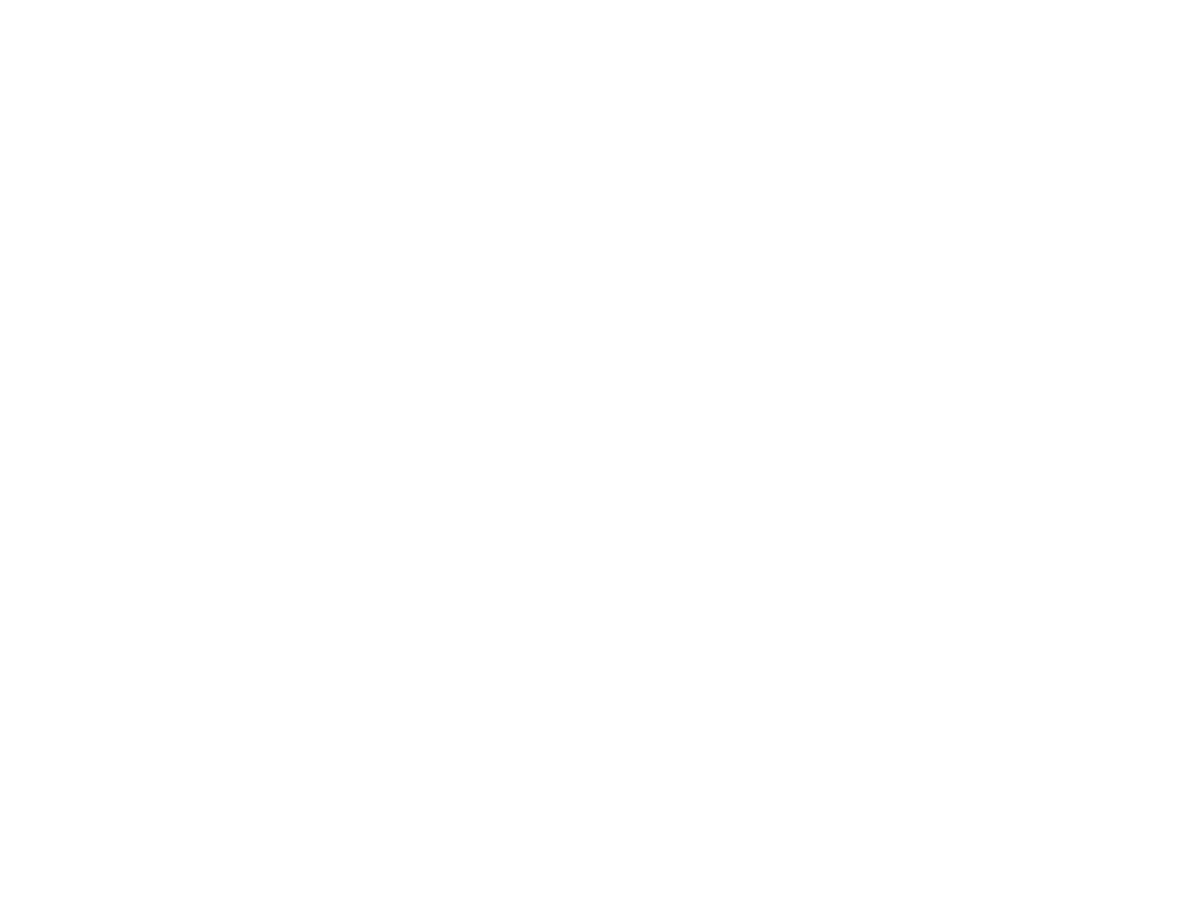 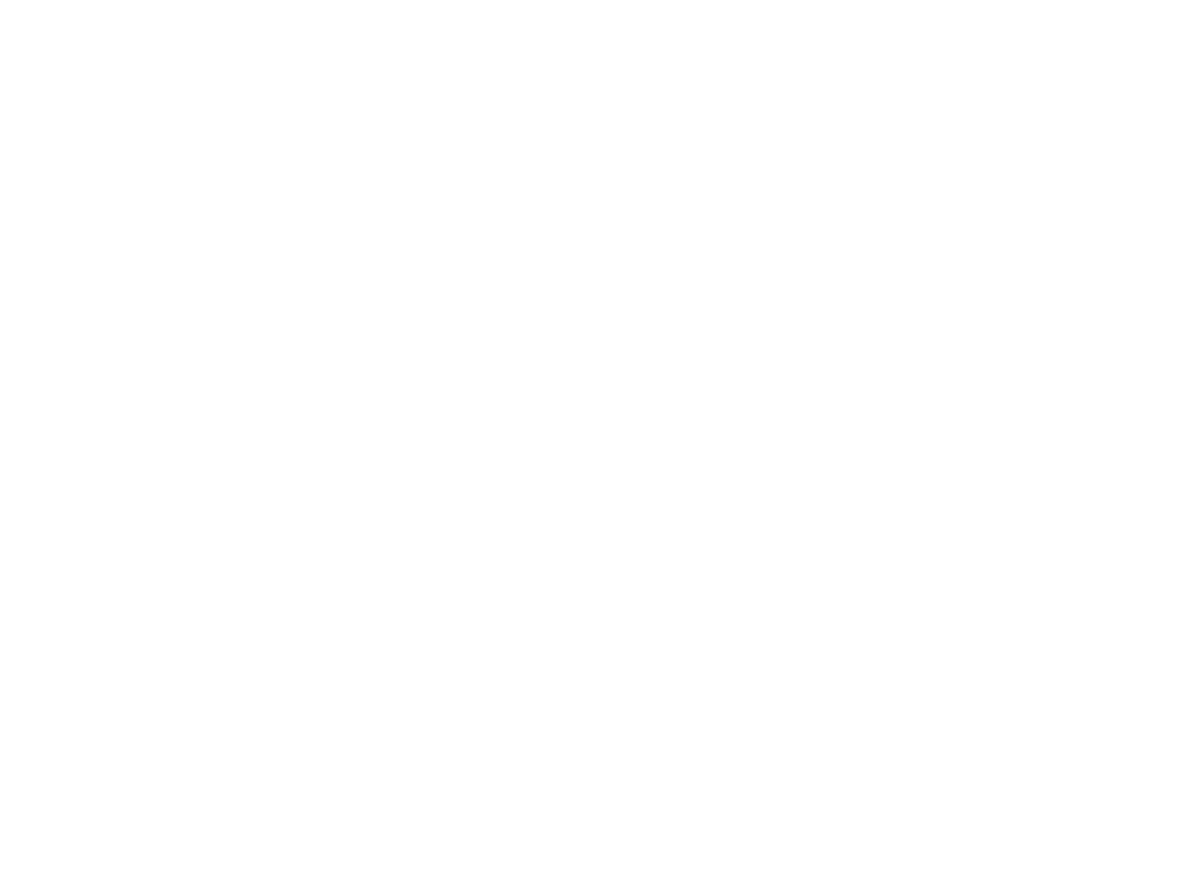 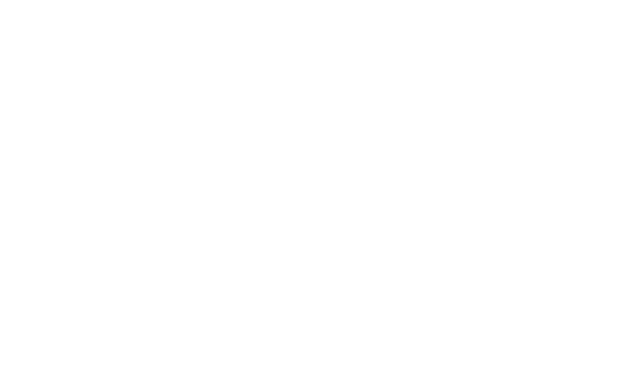 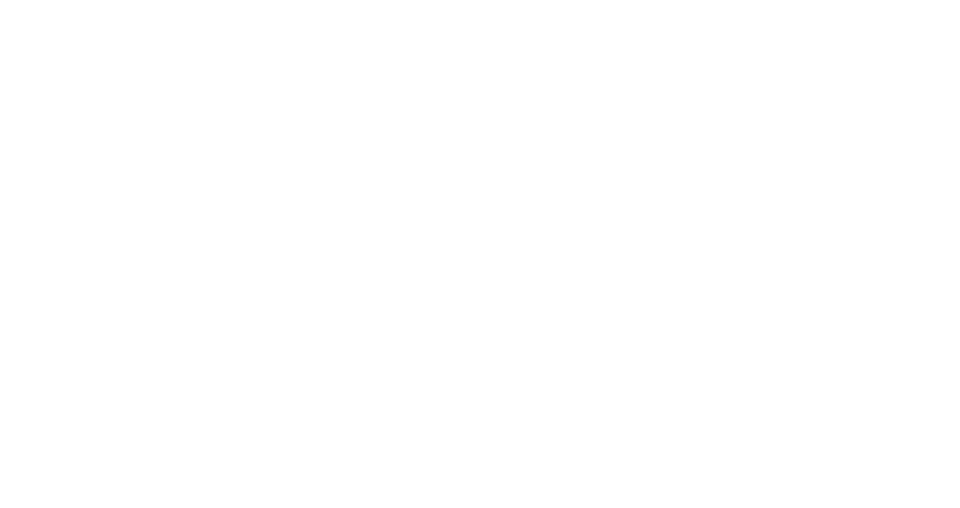 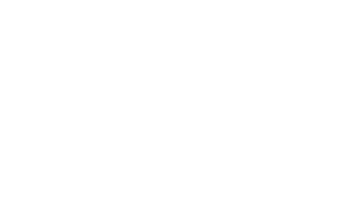 Tirosina
Cisteína
Asparagina
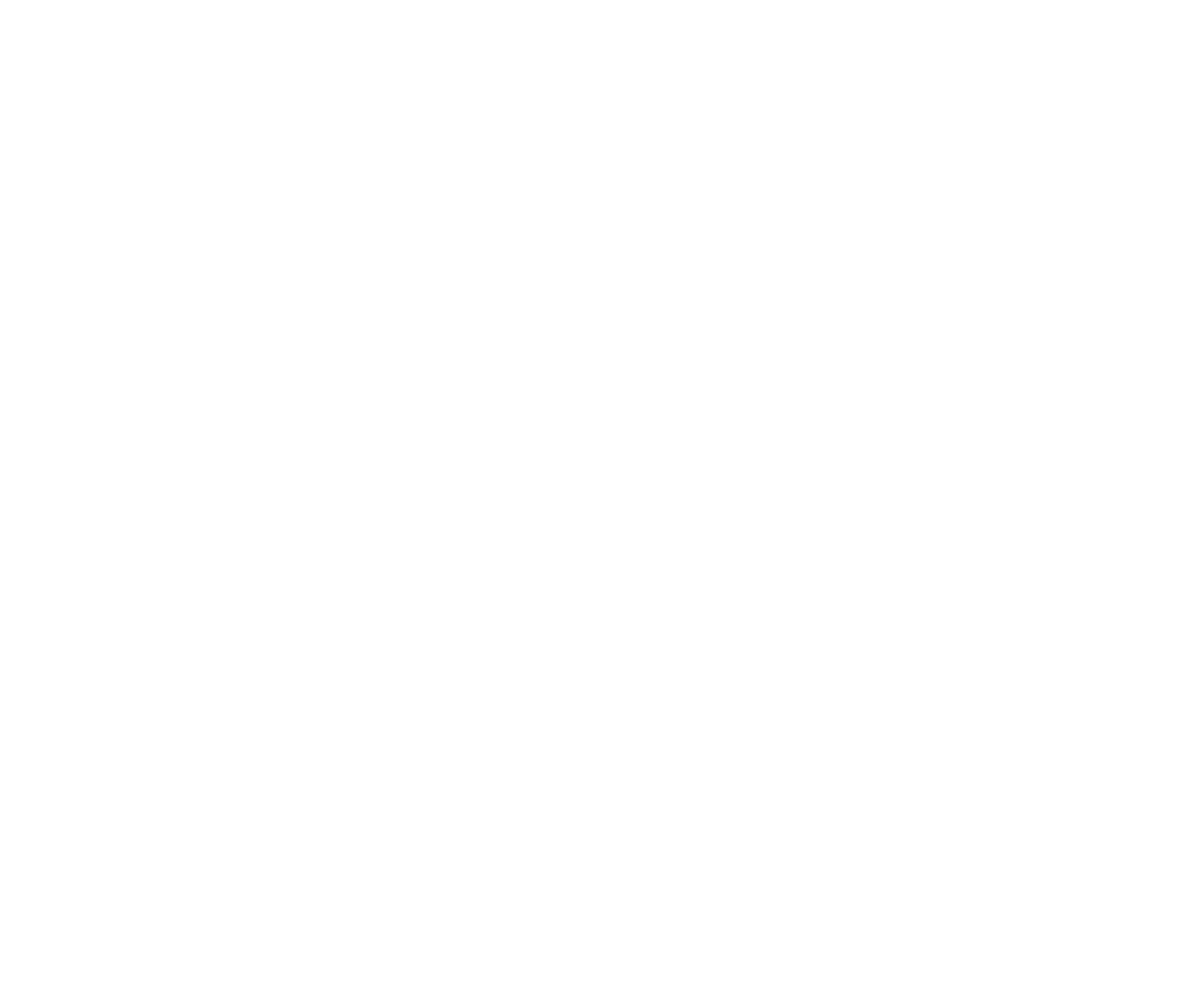 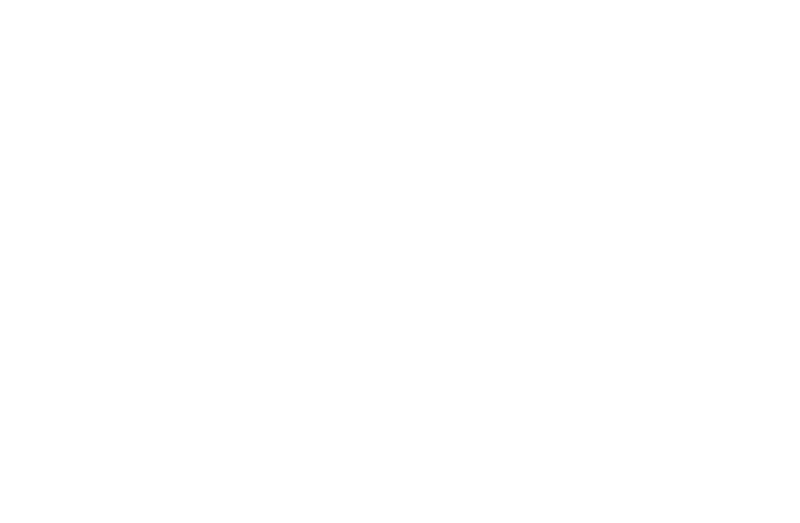 Não Essenciais
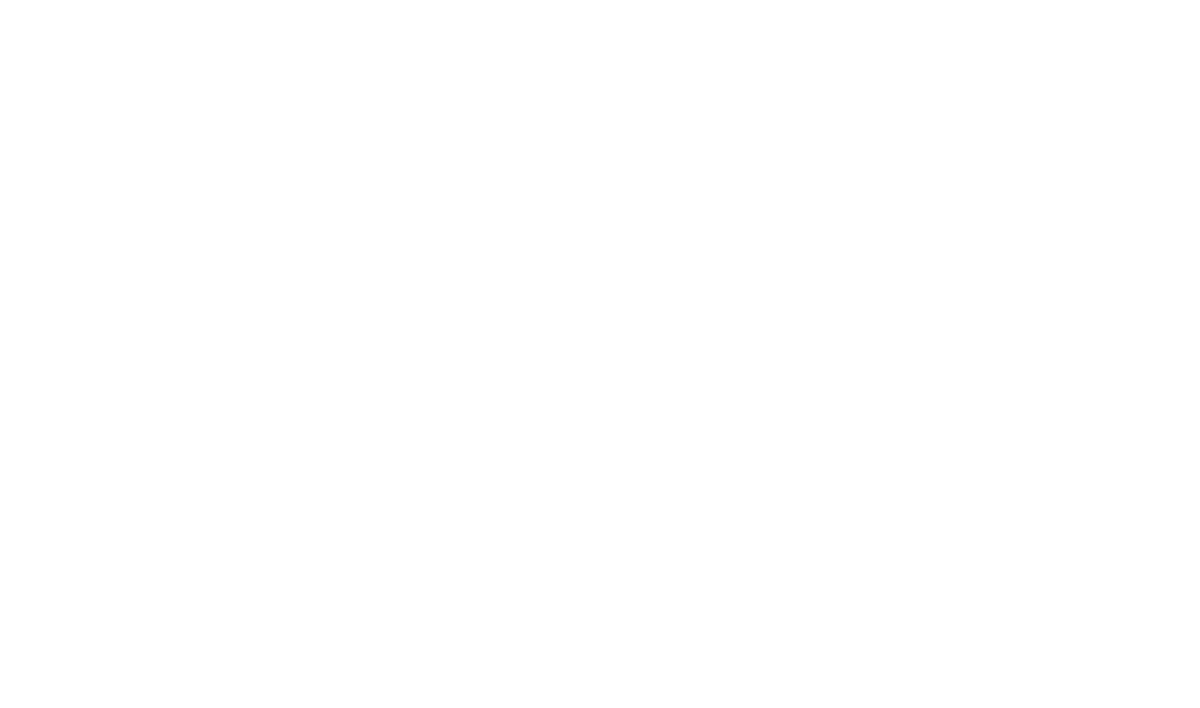 Glutamina
Glutamato
Arginina
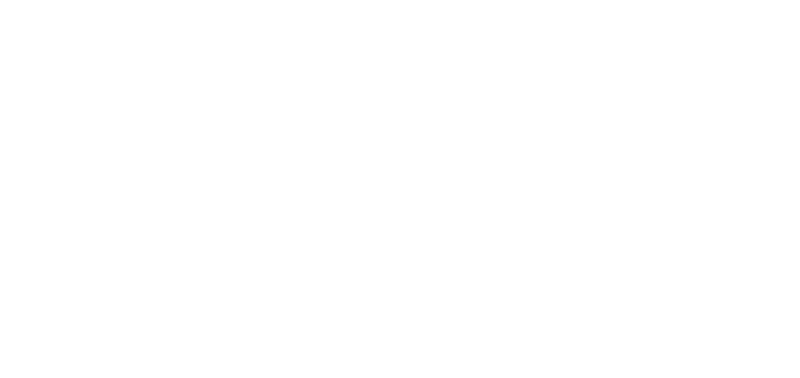 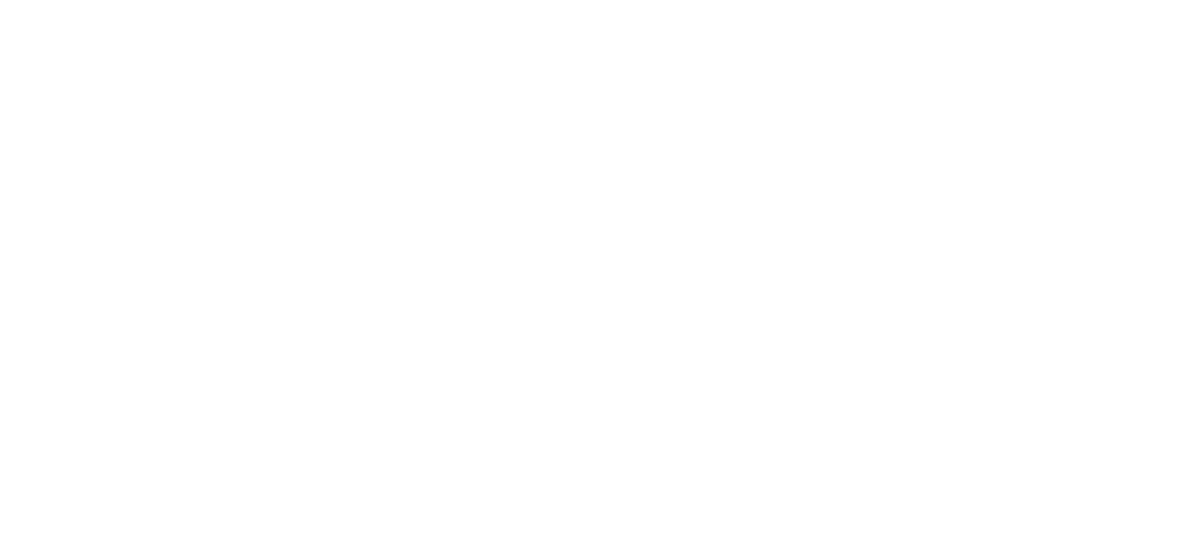 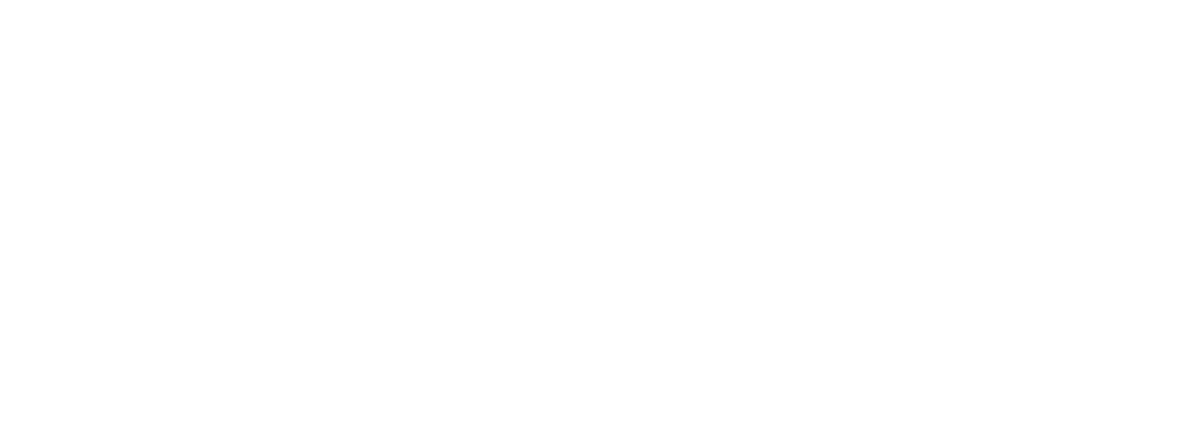 Quantos são os aminoácidos diferentes são utilizados na síntese de proteínas?
20
22
21
23
Quantos são os aminoácidos diferentes são utilizados na síntese de proteínas?
20
22
21
23
Funções
Estrutural
Hormonal
Diferentes Funções
Biológicas
Diferentes formas
Enzimática
E outras...
[Speaker Notes: As proteínas são macromoléculas essenciais para os seres vivos, atuando, entre outras funções, na defesa do organismo, na comunicação celular, no transporte de substância, na movimentação e contração de certas estruturas, e como catalisadores de reações químicas]
Como as proteínas são produzidas?
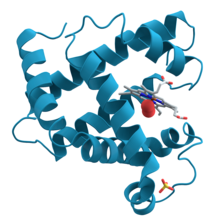 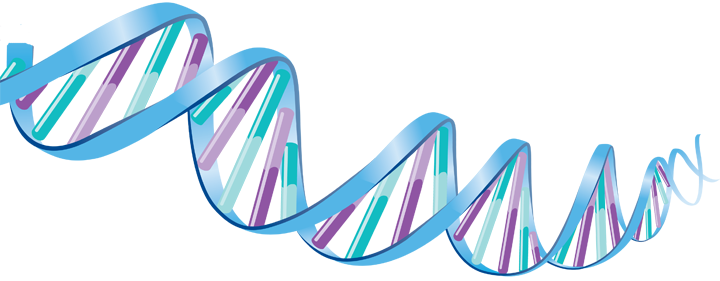 A sequência de aminoácidos
[Speaker Notes: As proteínas são produzidas com base nas informações do nosso DNA e são compostas por sequências de aminoácidos ligados entre si, lado a lado, formando uma longa fita. Os aminoácidos são, portanto, os blocos de construção das proteínas. Essa fita de aminoácidos então se dobra no espaço e adquire todos os tipos de formas diferentes que as proteínas têm]
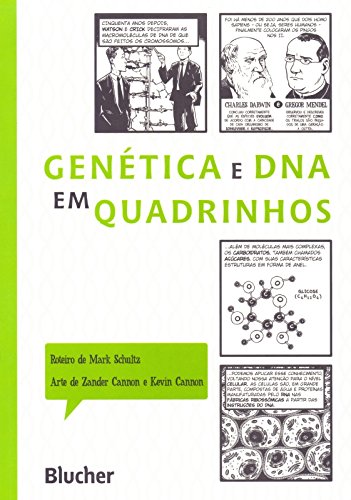 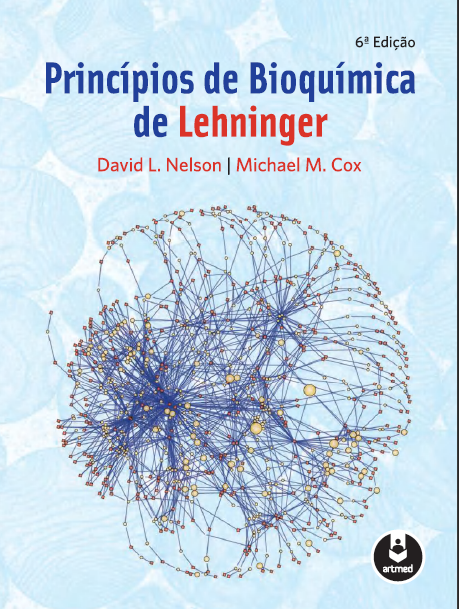 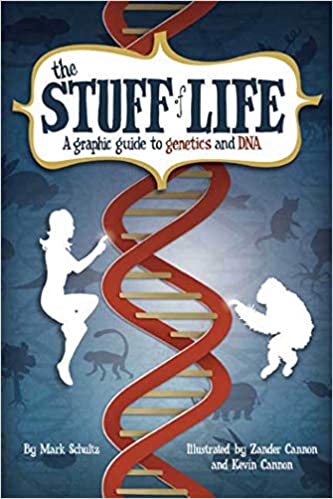 Aminoácido, Proteínas e Peptídeos
Cap. 3
Níveis estruturais das proteínas
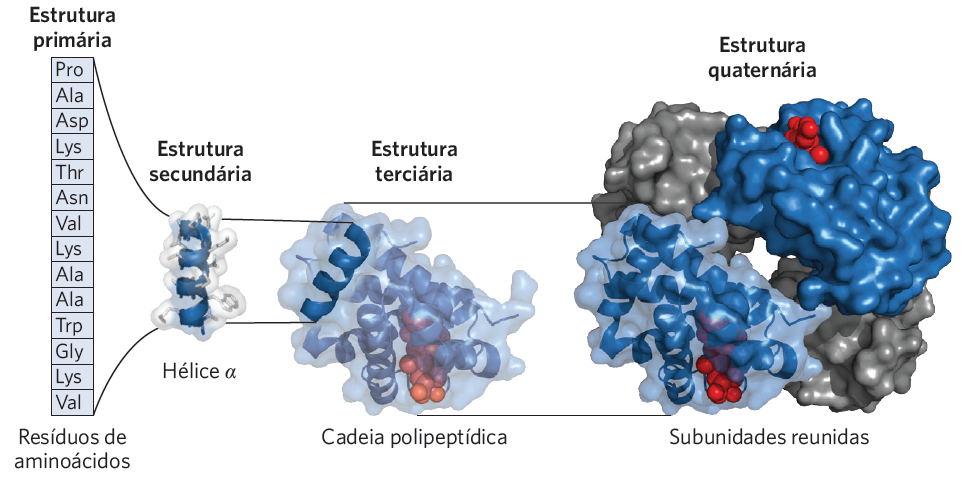 Primária
A ordem específica dos aminoácidos ao longo da cadeia polipeptídica. Esta é a estrutura mais básica de uma proteína
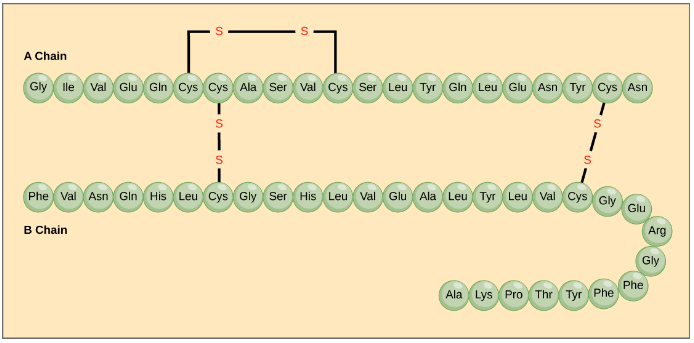 Secundária
Os padrões comuns de estruturas secundárias incluem as hélices alfa (uma espiral) e as folhas beta (uma dobra plana). Estas são mantidas por pontes de hidrogênio entre os aminoácidos.
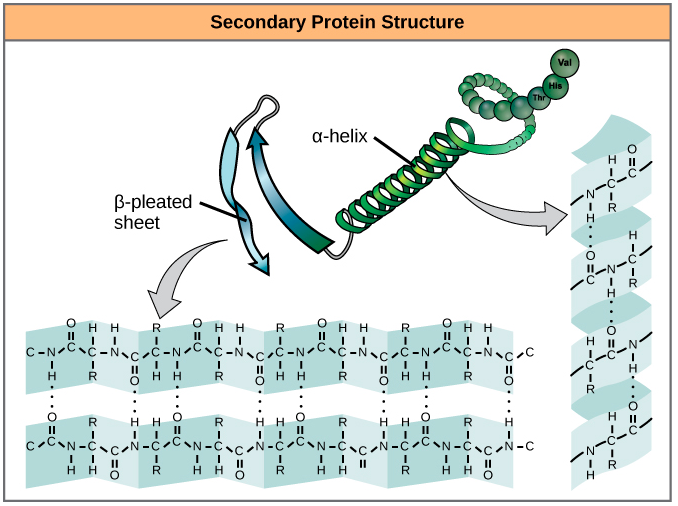 Terciária
interação entre diferentes regiões da cadeia, incluindo pontes de hidrogênio, interações hidrofóbicas, ligações dissulfeto e interações eletrostáticas, leva à formação da estrutura tridimensional
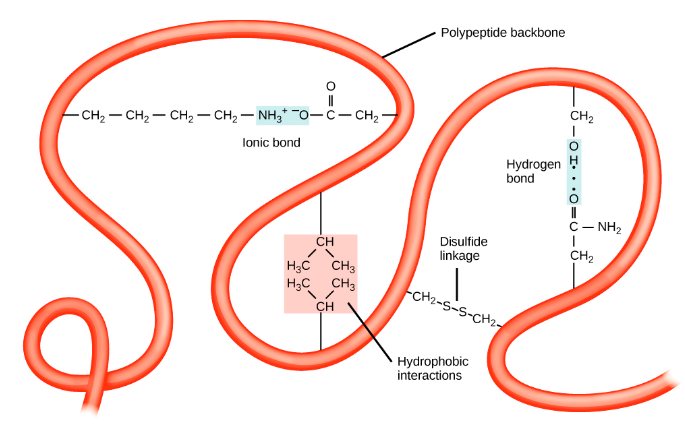 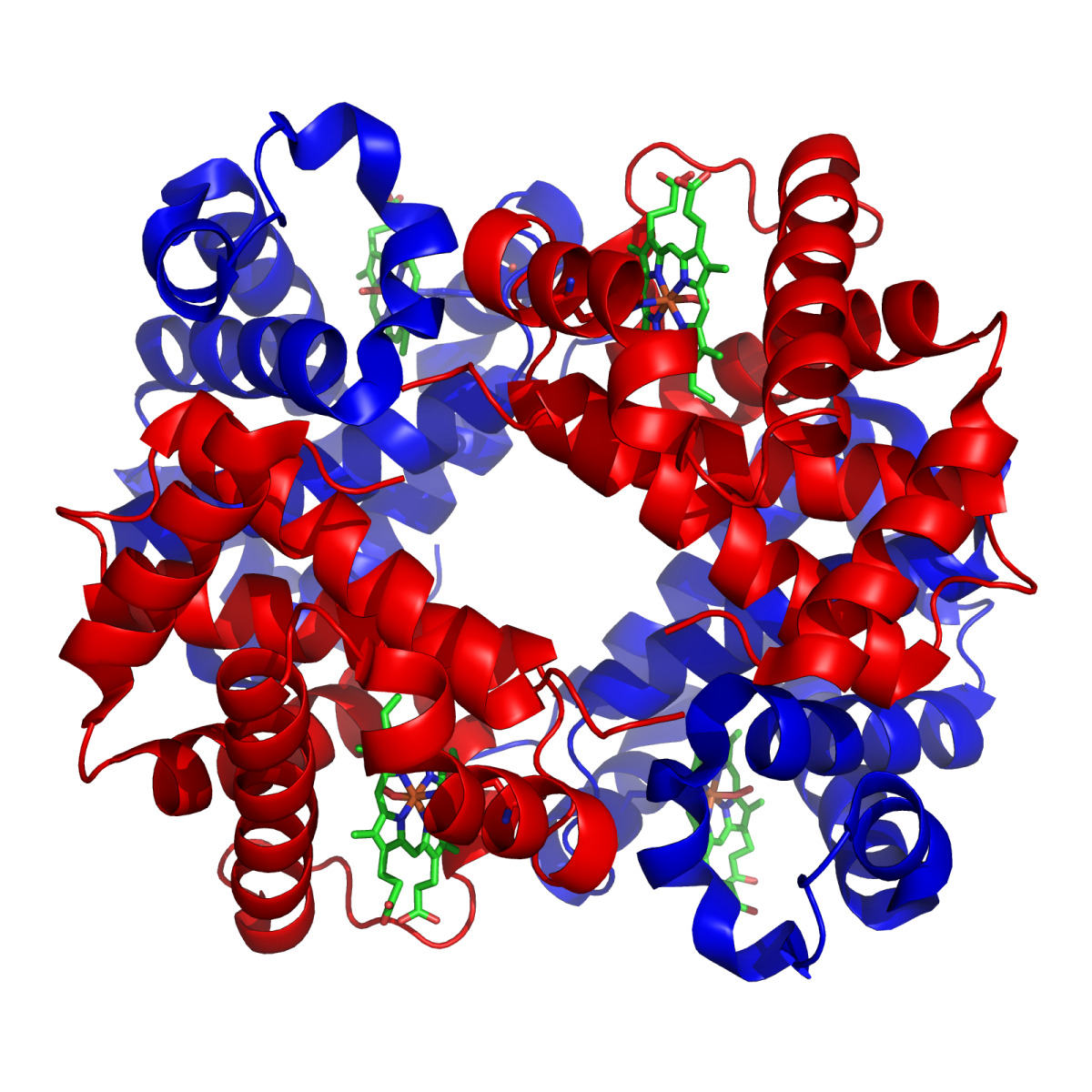 Quaternária
Algumas proteínas consistem em várias subunidades, e a estrutura quaternária descreve como essas subunidades se associam para formar a proteína funcional completa
Proteínas
São polímeros de aminoácidos que pode atuar como:

enzimas, catalisando reações químicas, 
podem transportar pequenas moléculas ou íons; 
podem ser motoras para auxiliar no movimento em células e tecidos; 
estão no sistema imunológico, etc...
Enzimas
Proteínas que catalisam reações químicas as quais ocorrem em seres vivos. 

Aceleram a velocidade das reações, o que contribui para o metabolismo. 

Sem elas, muitas reações seriam extremamente lentas.

Durante a reação, elas não mudam sua composição e também não são consumidas
A
P
P
P
OCH2
P
CH2OH
+
O
P
O
H
H
H
H
H
H
Mg2+
H
OH
H
OH
Hexoquinase
OH
HO
OH
HO
OH
H
OH
H
Glicose-6-fosfato
Glicose
A
P
P
Outros Conceitos importantes em bioenergética
Bioenergética
Área que está muito ligada à bioquímica e que estuda as transformações de energia nos seres vivos. 

Estuda os processos metabólicos celulares, isto é, as reações químicas realizadas pelas células, que envolvem consumo ou produção de energia a partir de um combustível orgânico
Metabolismo
Nome dado ao conjunto das reações químicas que ocorrem num organismo vivo com o fim de promover a satisfação de necessidades estruturais e energéticas
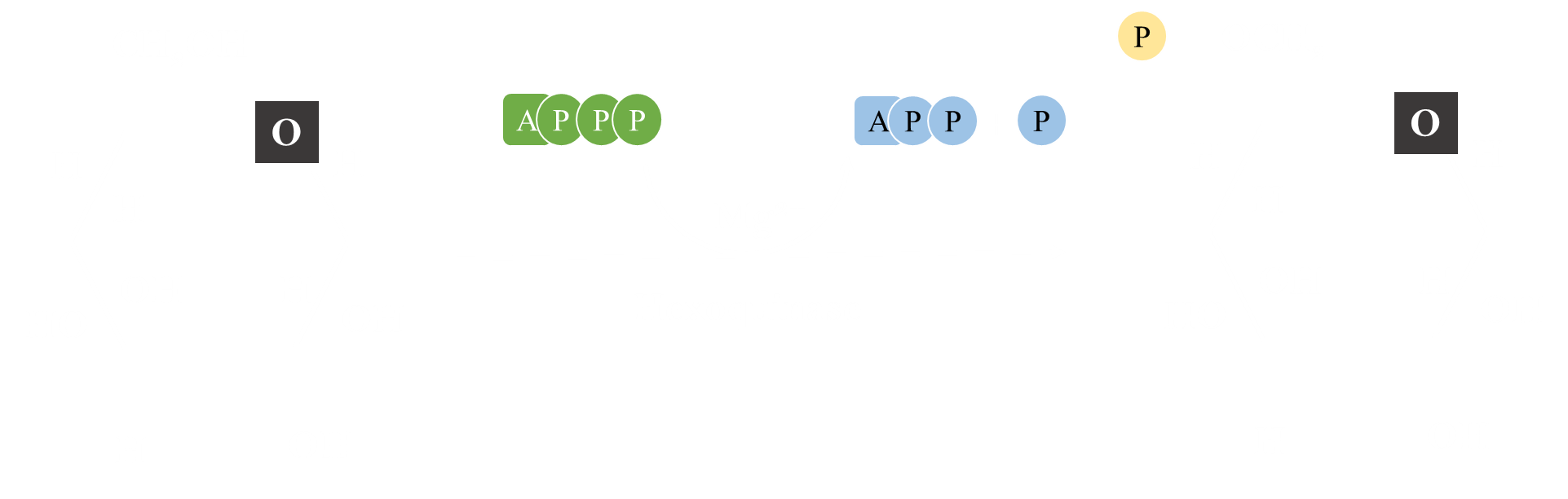 As vias metabólicas possuem duas principais funções
Gerar energia química (na maior parte sob a forma de ATP)
Produzir novas moléculas orgânicas estruturais
O metabolismos pode ser de dois tipos
Anabólico/Anabolismo - Fase metabólica em que as unidades fundamentais são reunidas para formar as macromoléculas componentes das células, como as proteínas, DNA etc..

Catabólica/Catabolismo - Fase degradativa do metabolismo; nela, as moléculas orgânicas, nutrientes, carboidratos, lipídios e proteínas provenientes do ambiente ou dos reservatórios de nutrientes da própria célula são degradados por reações consecutivas em produtos finais menores e mais simples
Adenosina Trifosfato - ATP
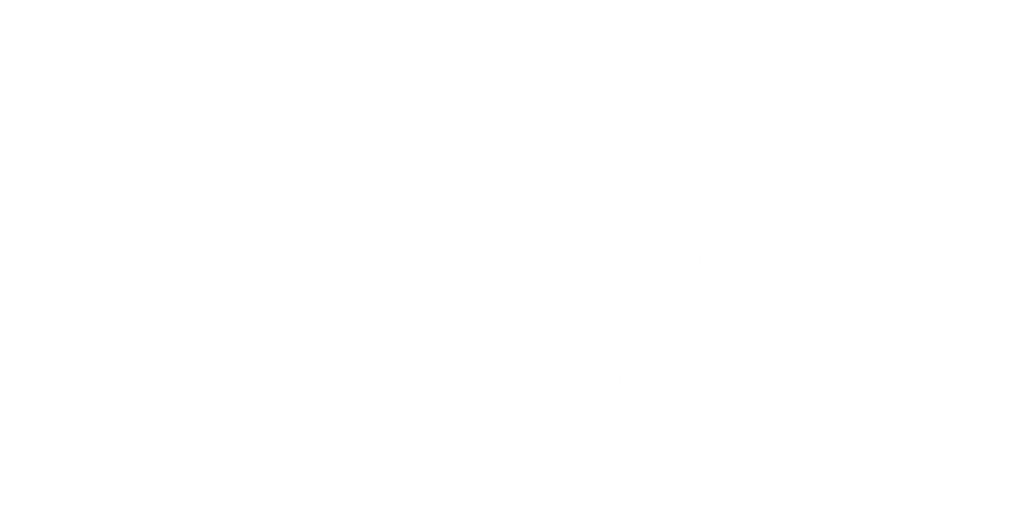 A
P
P
P
Hidrolise
Fosforilação
A
P
P
Pi
+
G
C
T
U
P
P
P
P
P
P
P
P
P
P
P
P
Existem outras moléculas fornecedoras de energia
Guanosina trifosfato
GTP
GTP
GDP + Pi
UTP
TTP
CTP
NADH, NADPH e FADH2
O transporte de elétrons é uma outra forma de conversão de energia nas células vivas

O NADH, NADPH e FADH2 possuem alta afinidade por elétrons e hidrogênio

São por isso são chamadas de transportadores de elétrons
Para o teste de vocabulário
Metabolismo
Via Bioquímica
Proteína
Enzima
Carboidrato
Lipídio
Aminoácido
NADH e FADH2
ATP
Monossacarídeo
Monossacarídeos
Dissacarídeos
Polissacarídeos
Glicose
Sacarose
Celulose
Frutose
Maltose
Amido
Galactose
Lactose
Glicogênio
C
H
O
P
N
S
12,011
1,008
15,9994
30,974
14,007
32,065
Exemplos de açucares simples (Monossacarídeos)
CH2OH
CH2OH
O
O
OH
O
HOCH2
H
H
HO
H
H
H
H
HO
H
H
OH
OH
CH2OH
H
OH
OH
H
HO
OH
OH
H
OH
H
H
Glicose
Galactose
Frutose
Qual a fórmula química dos monossacarídeos a seguir?
O
CH2OH
O
HOCH2
H
O
H
C
H
H
H
OH
H
C
H
H
H
OH
H
OH
OH
HO
OH
H
C
OH
OH
H
OH
H